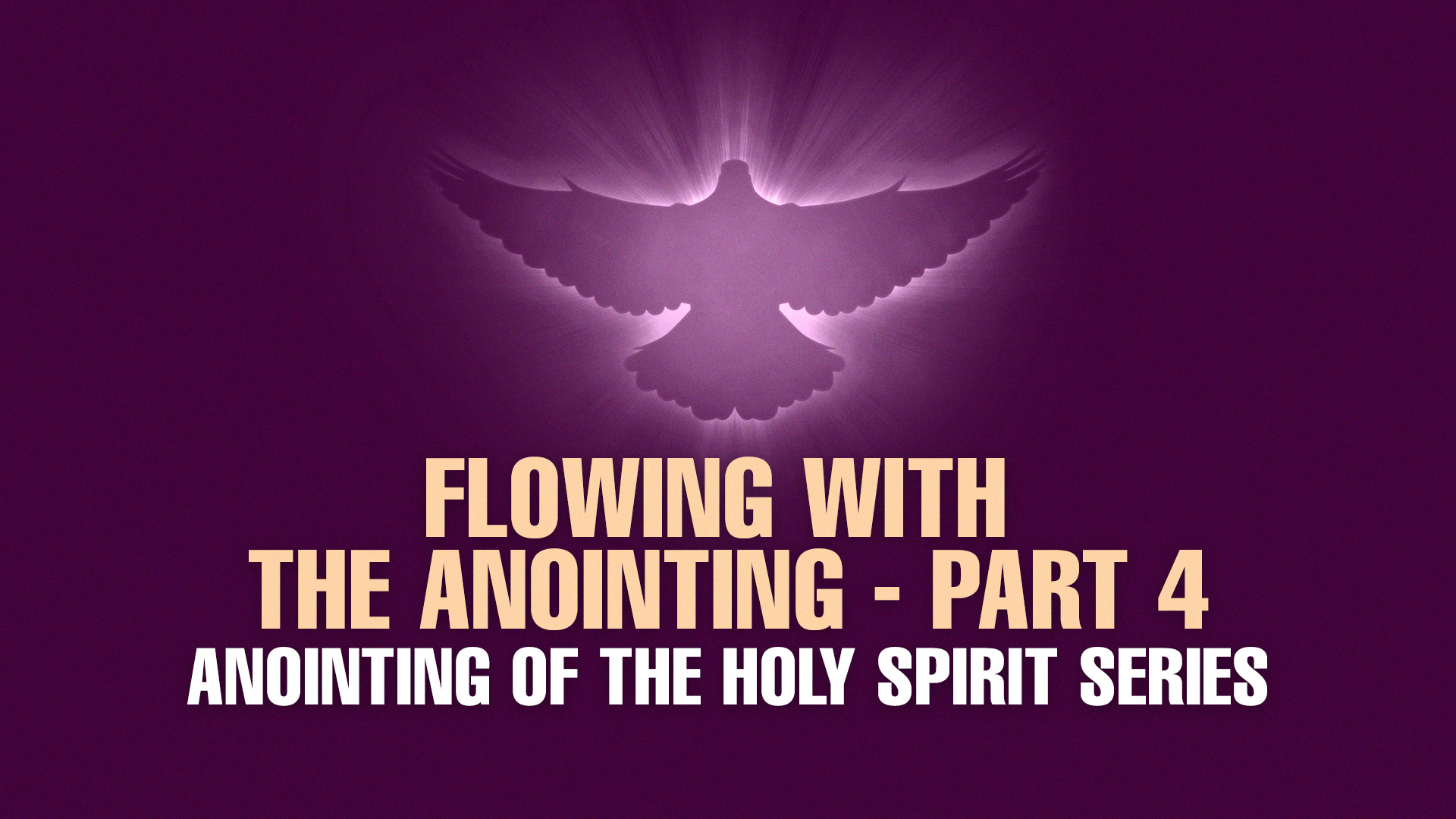 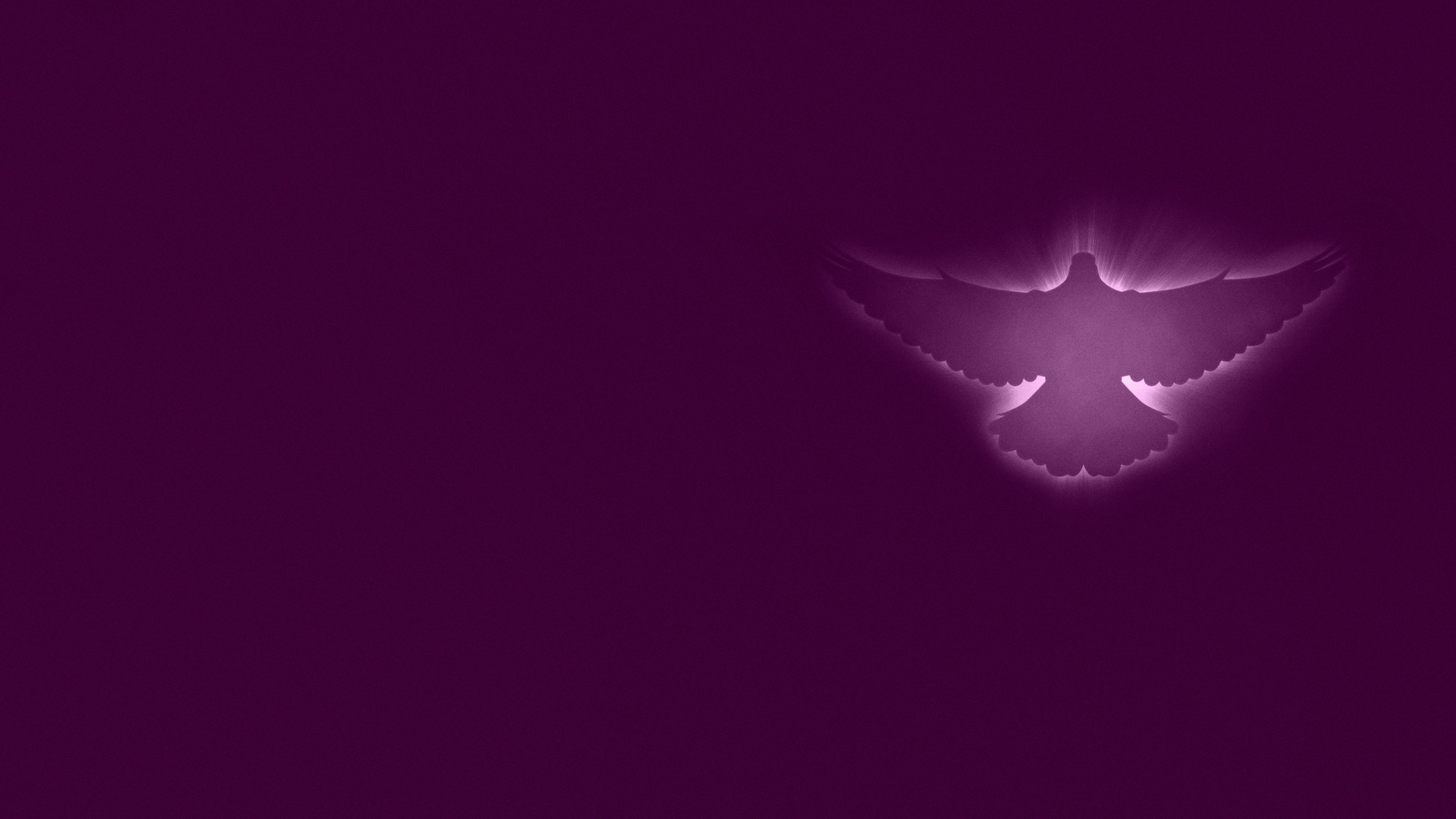 FLOWING WITH THE ANOINTING
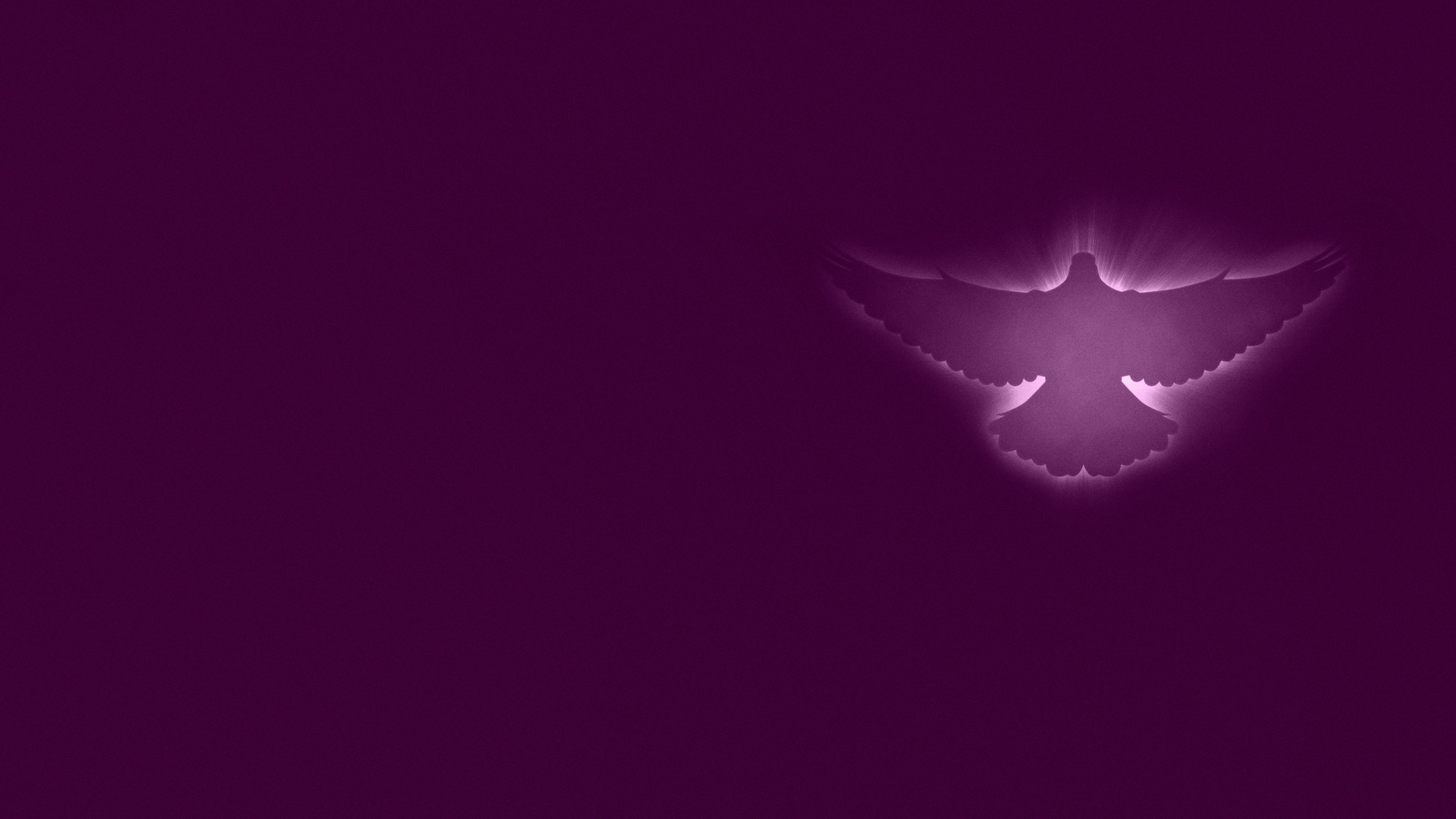 1. PREPARATION – FILL UP, STIR UP
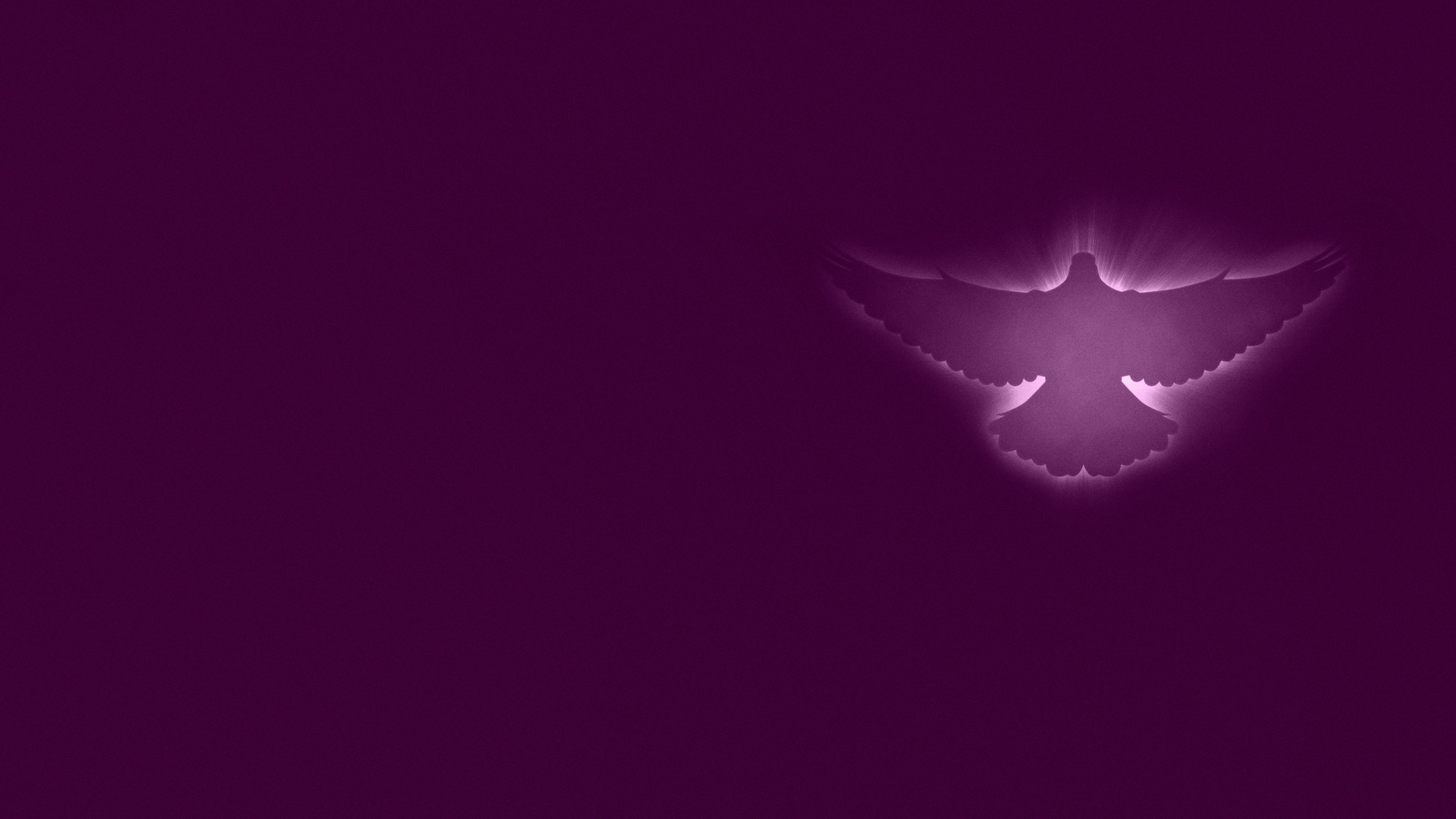 A) Fill up
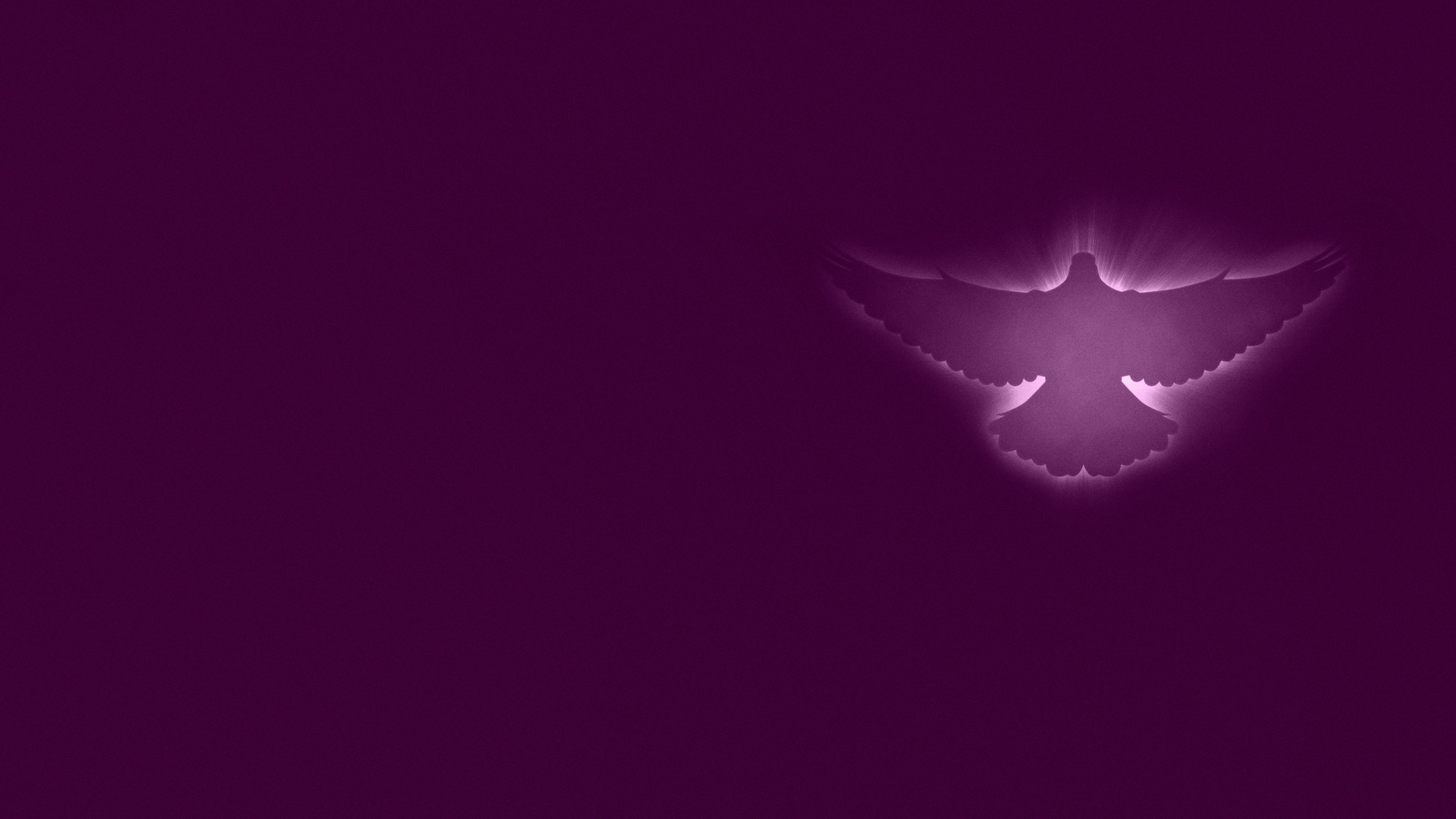 John 7:37-39
37 On the last day, that great day of the feast, Jesus stood and cried out, saying, "If anyone thirsts, let him come to Me and drink. 
38 He who believes in Me, as the Scripture has said, out of his heart will flow rivers of living water." 
39 But this He spoke concerning the Spirit, whom those believing in Him would receive; for the Holy Spirit was not yet given, because Jesus was not yet glorified.
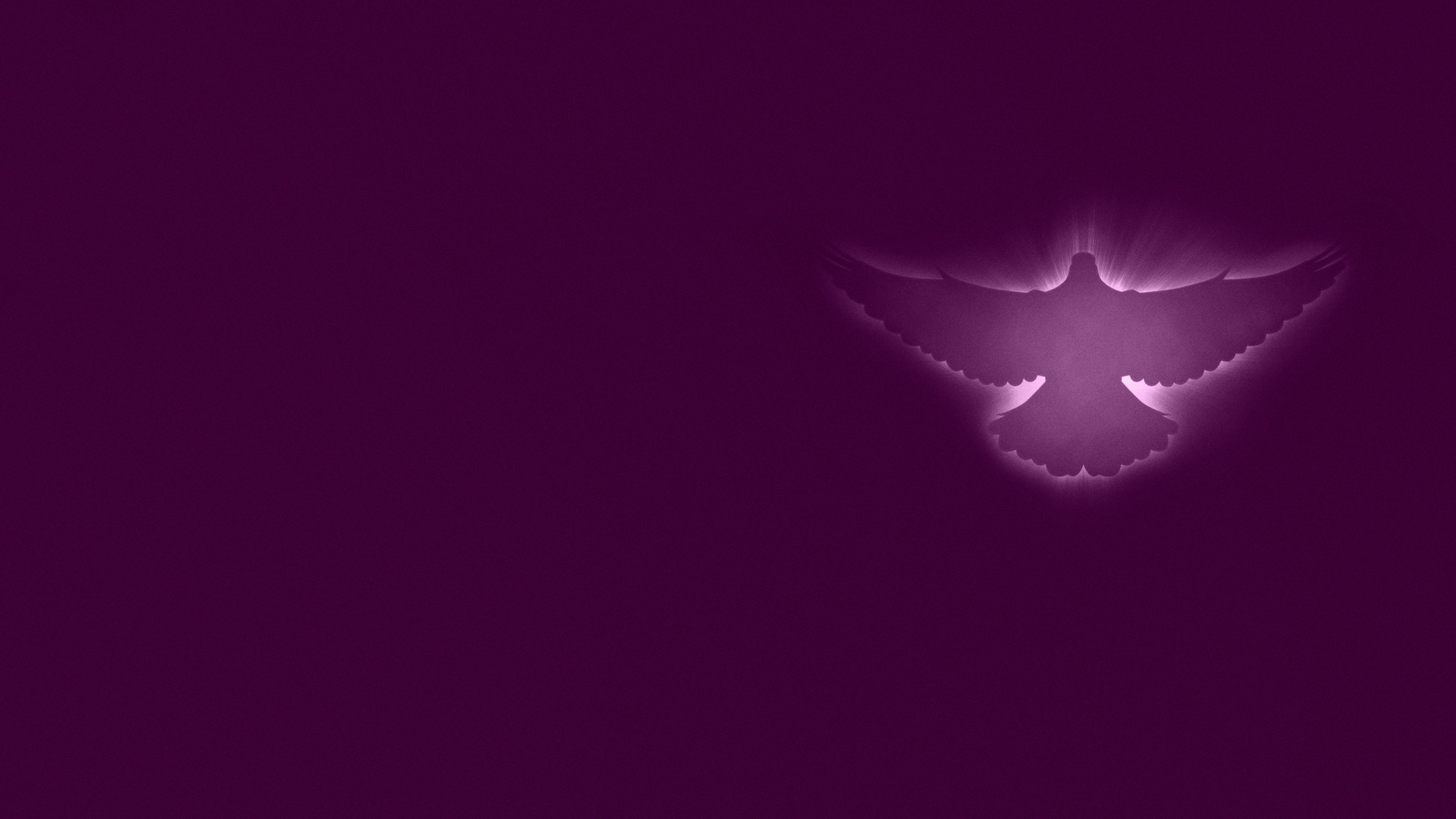 You cannot have a flow out of your spirit, if you have not been filled up.
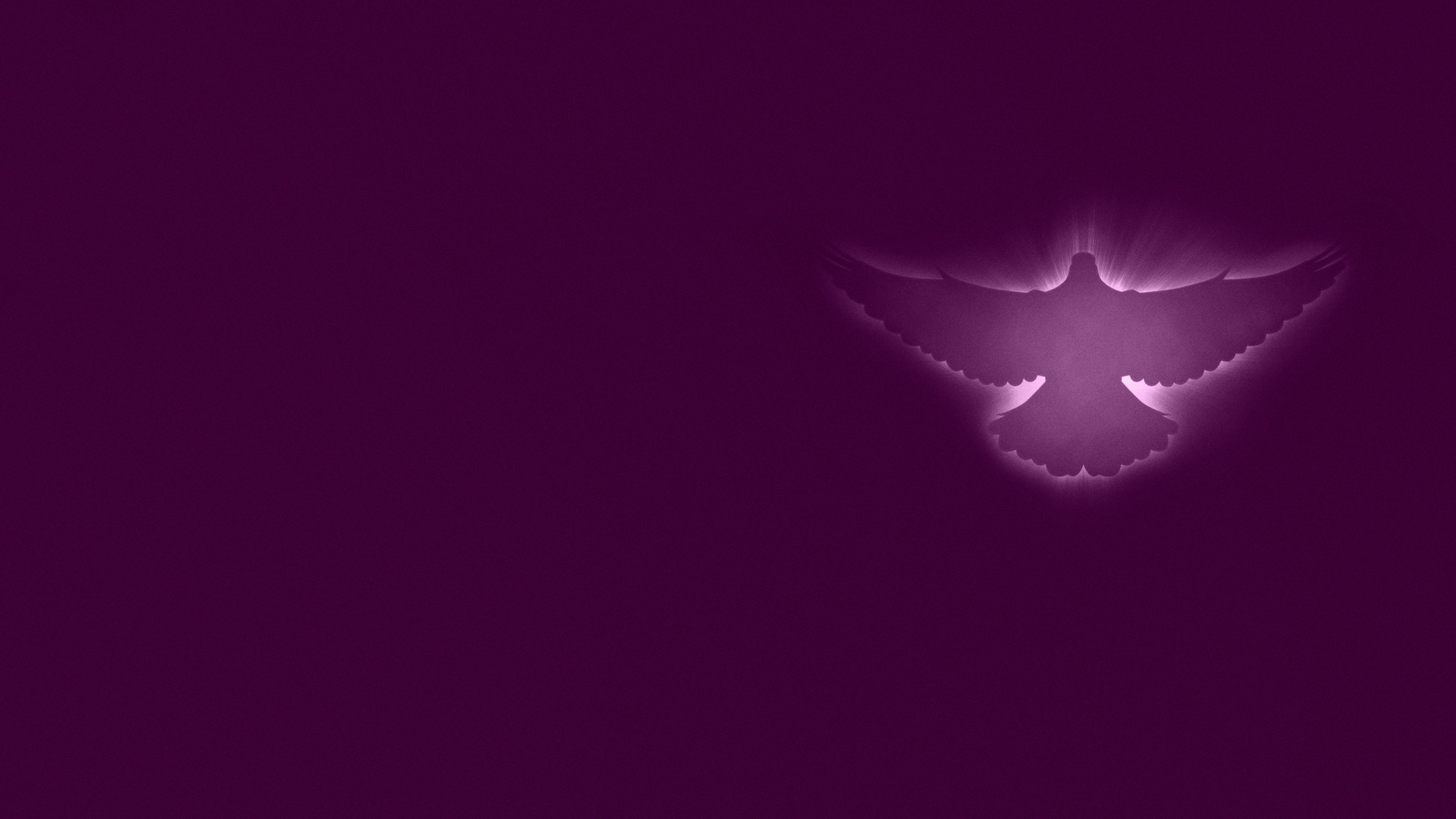 B) Stir up the gifts through prayer
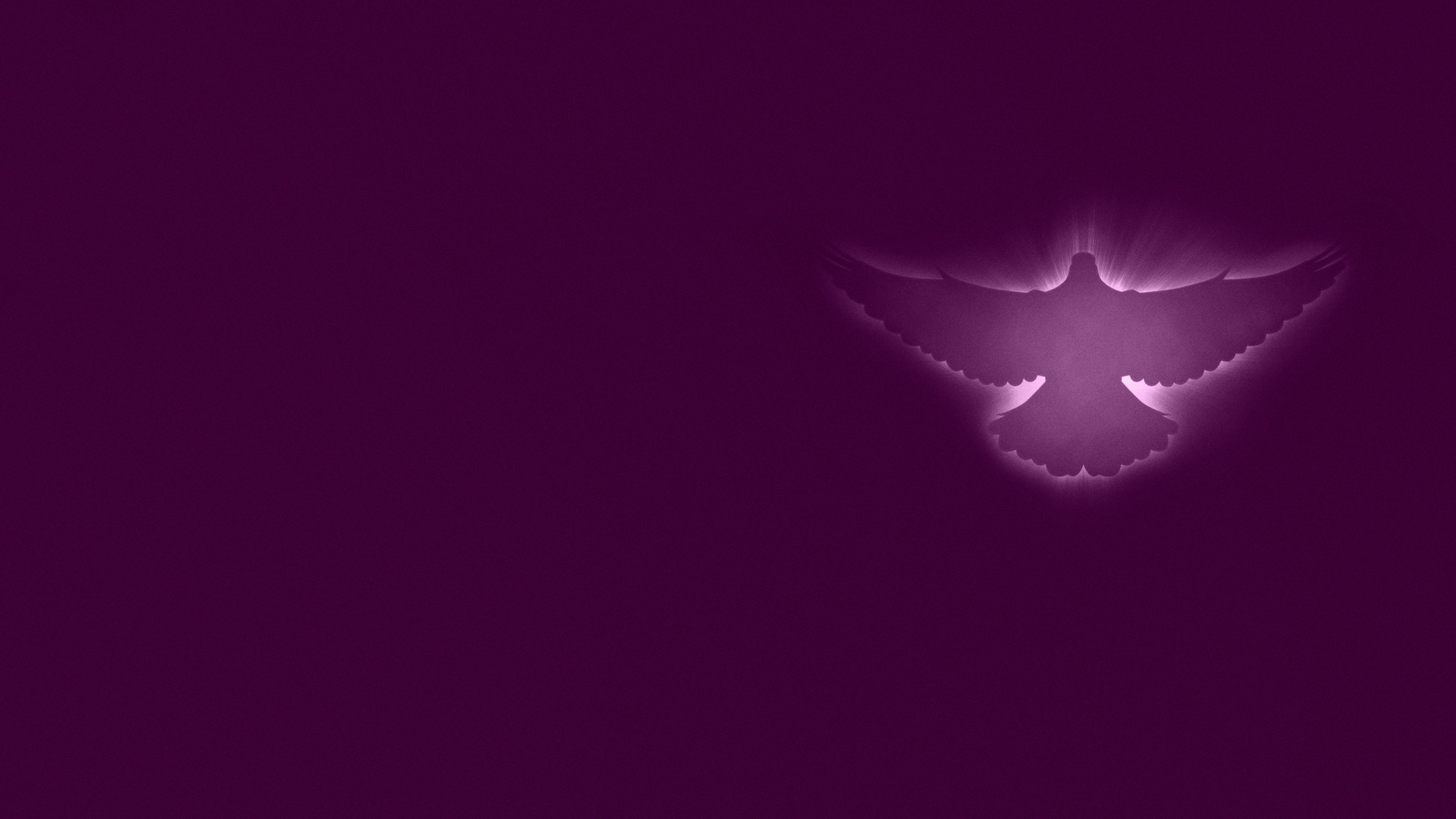 1 Timothy 4:14 
Do not neglect the gift that is in you, which was given to you by prophecy with the laying on of the hands of the eldership.
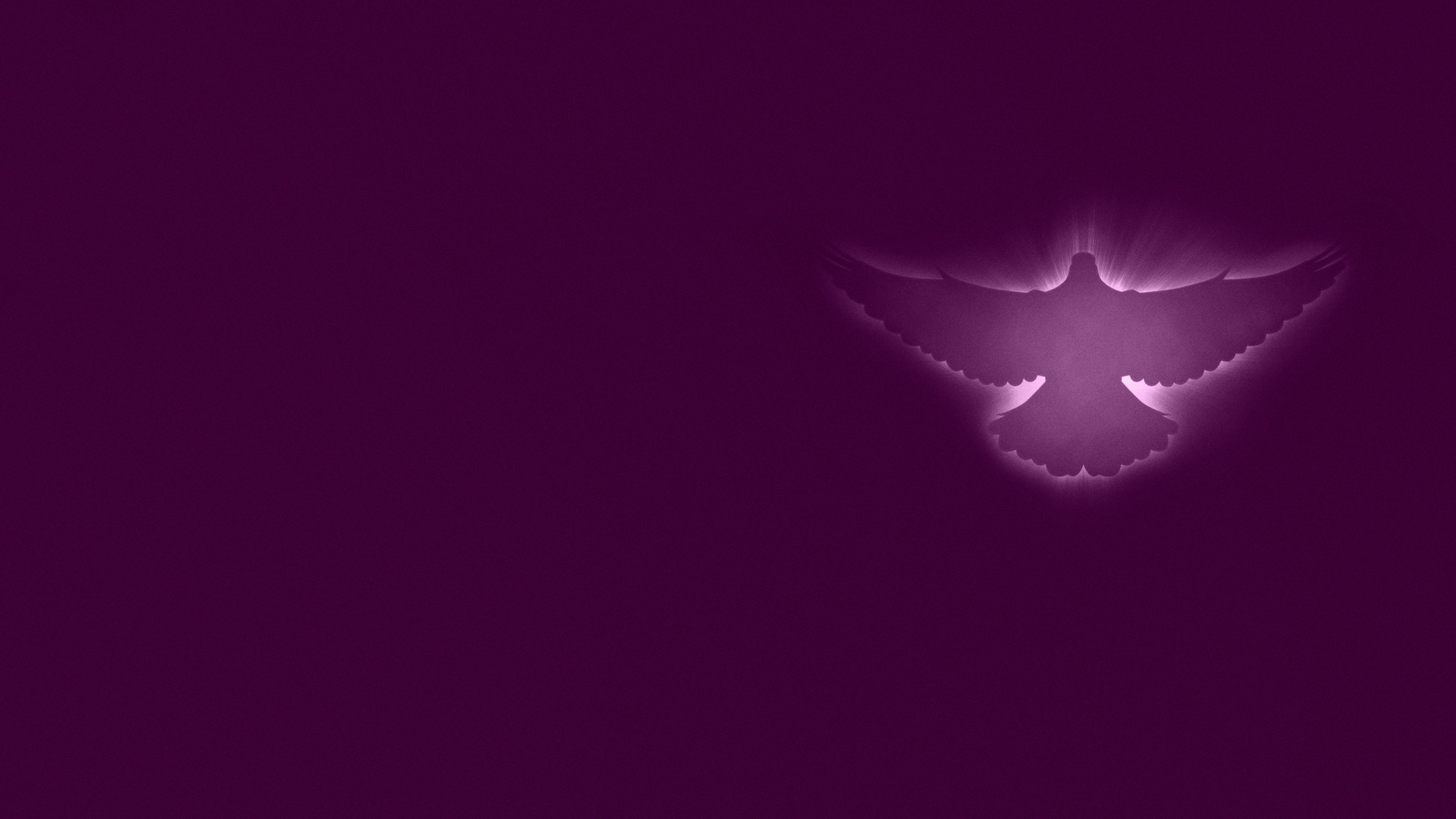 2 Timothy 1:6,7
6 Therefore I remind you to stir up the gift of God which is in you through the laying on of my hands. 
7 For God has not given us a spirit of fear, but of power and of love and of a sound mind.
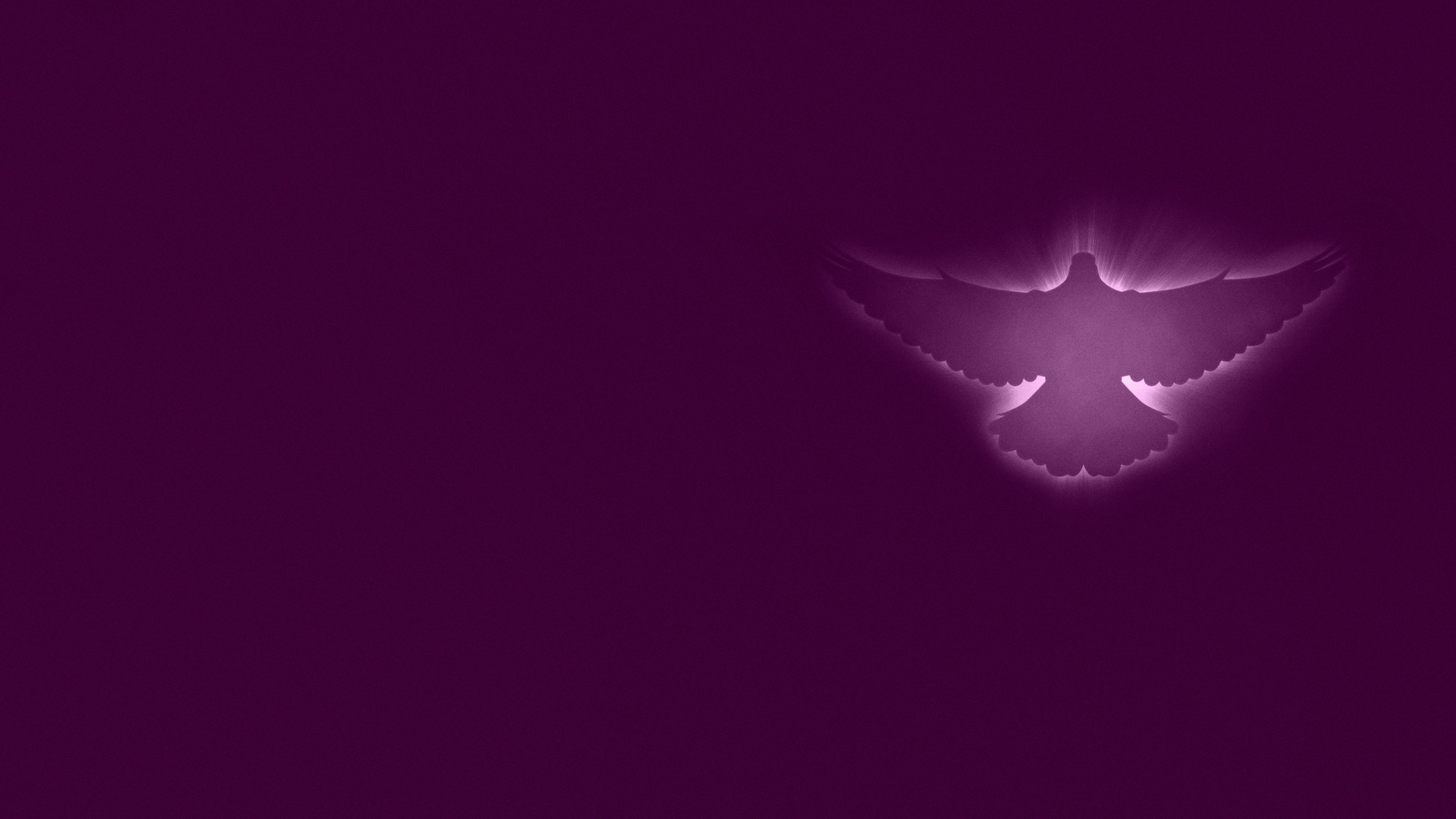 2. RECOGNIZE THE FLOW AND GO WITH IT
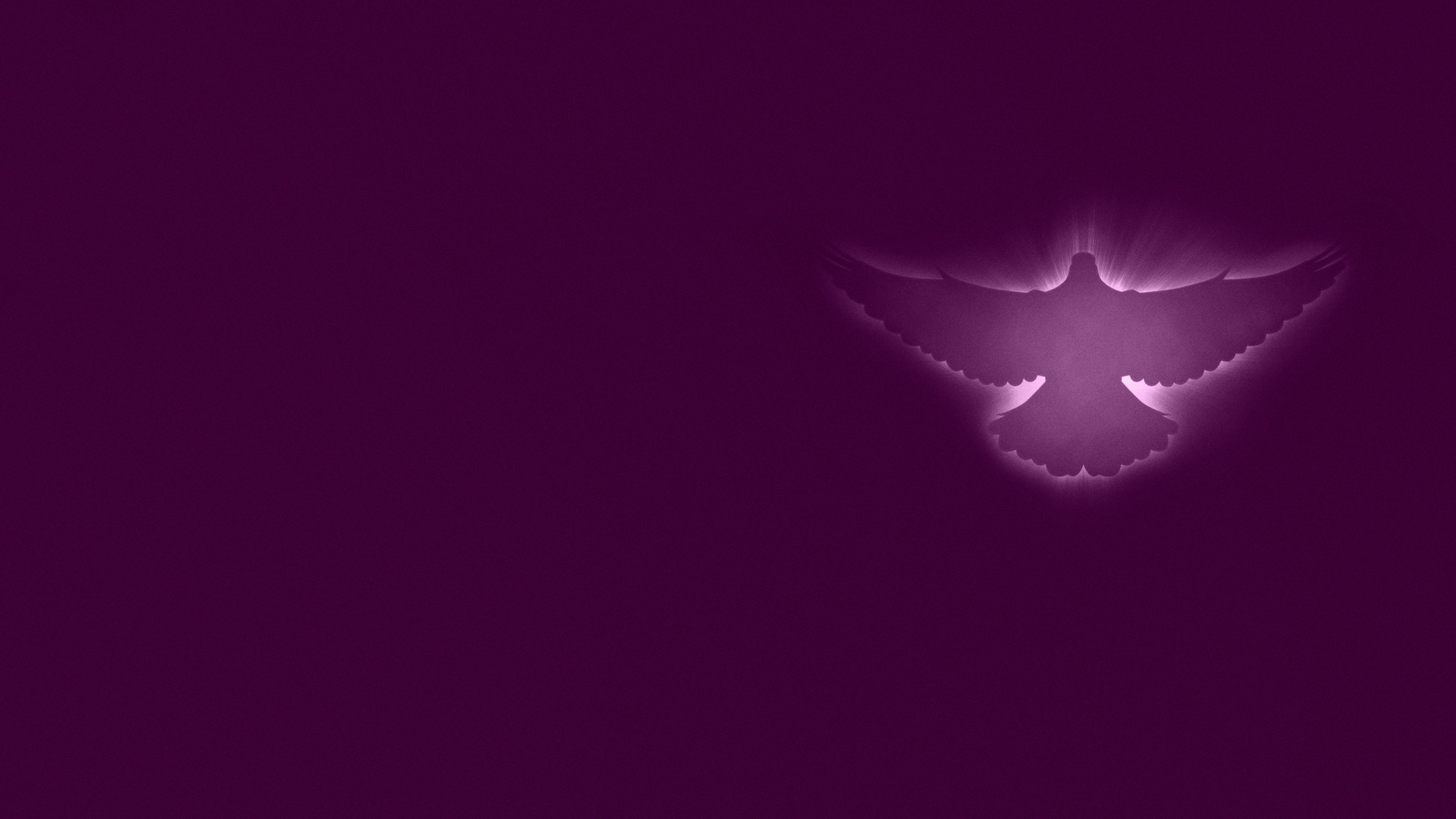 John 3:8
The wind blows where it wishes, and you hear the sound of it, but cannot tell where it comes from and where it goes. So is everyone who is born of the Spirit.
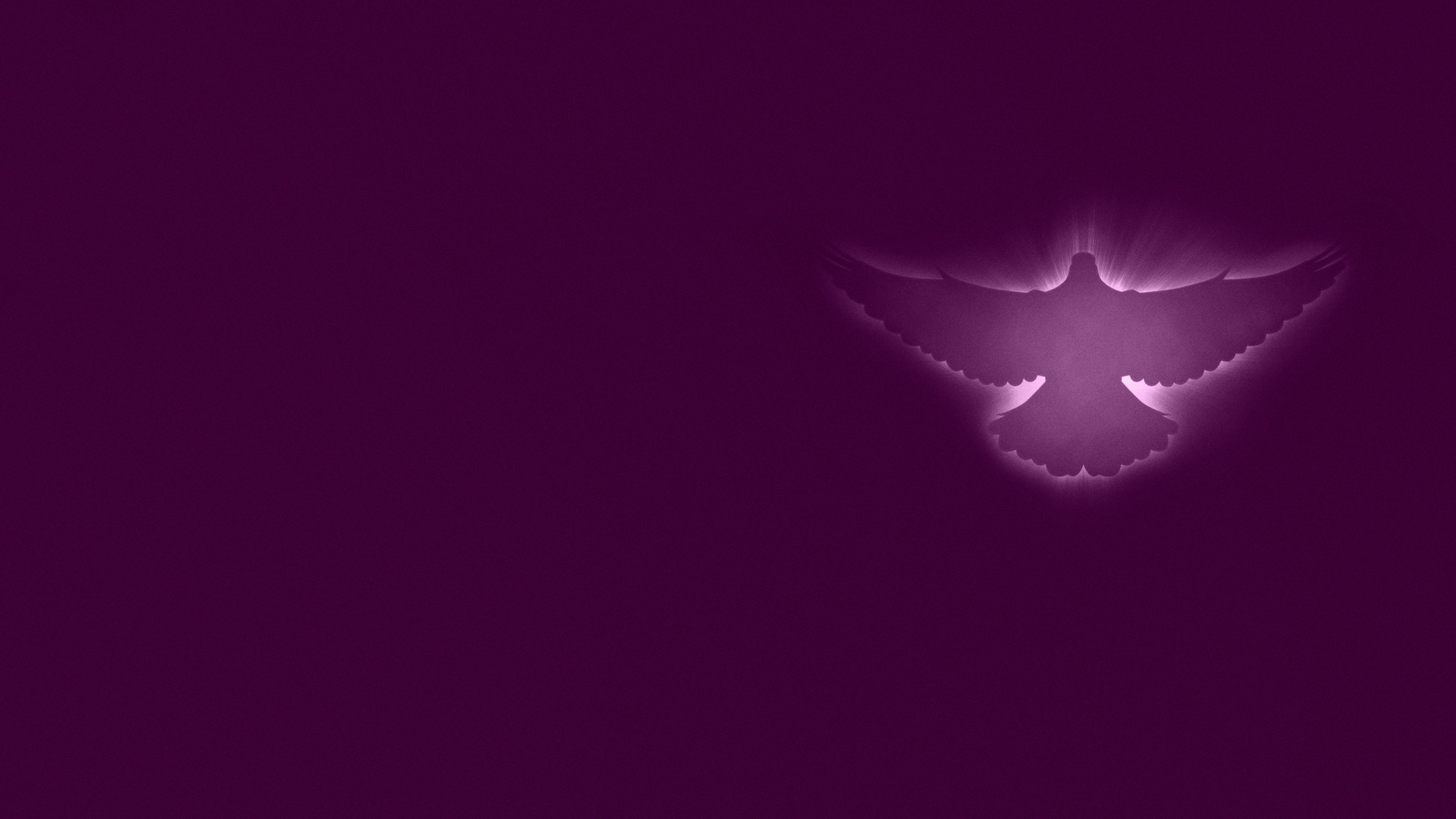 Flowing with the Spirit can be described as moving with the wind and the wave.
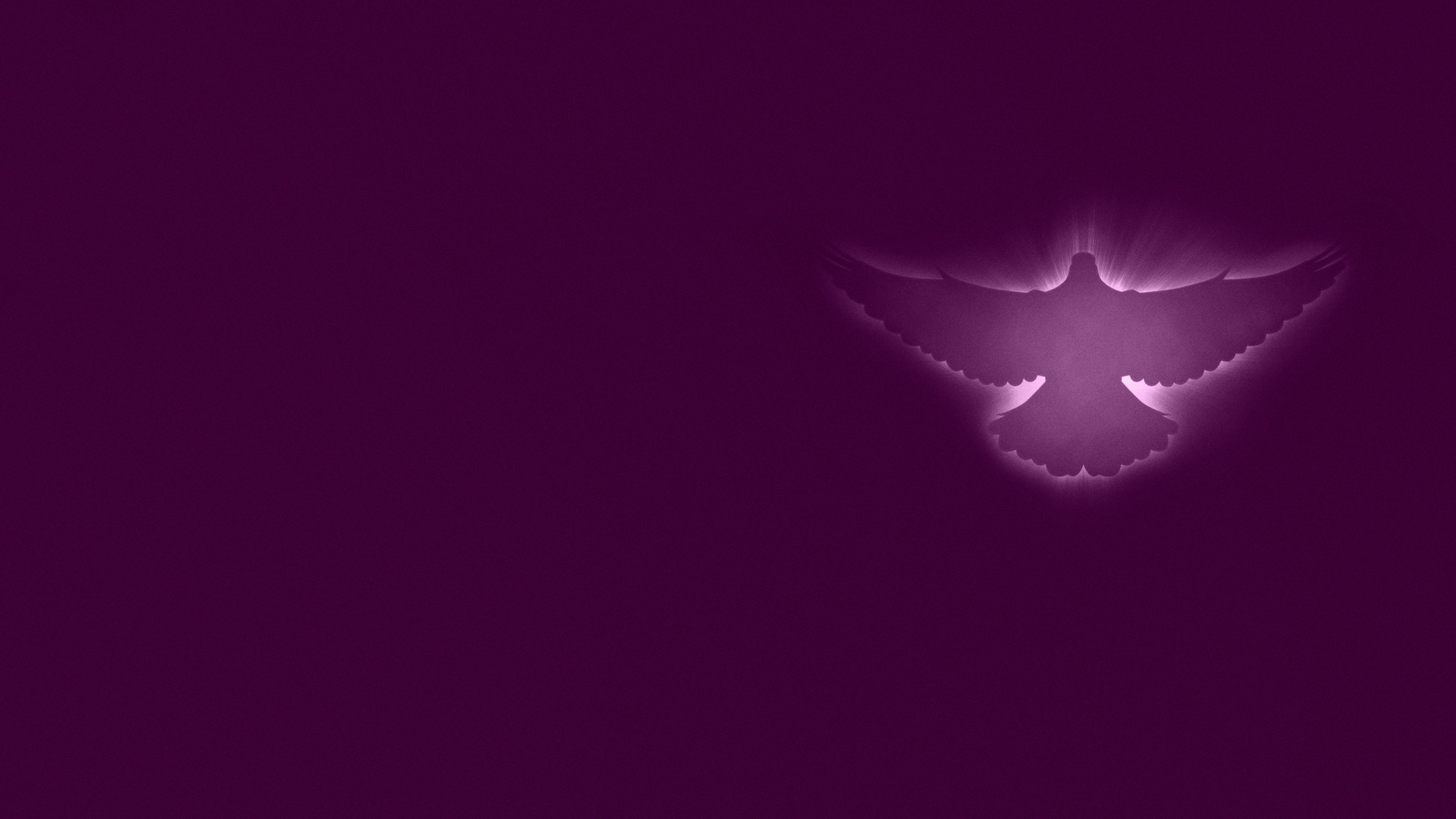 Recognize the direction of the wind and flow with the wind. We cannot always have all the answers, where the wind is coming from and where the wind is going. We recognize that the wind is blowing in a certain direction and just lean in and go in the direction of the wind.
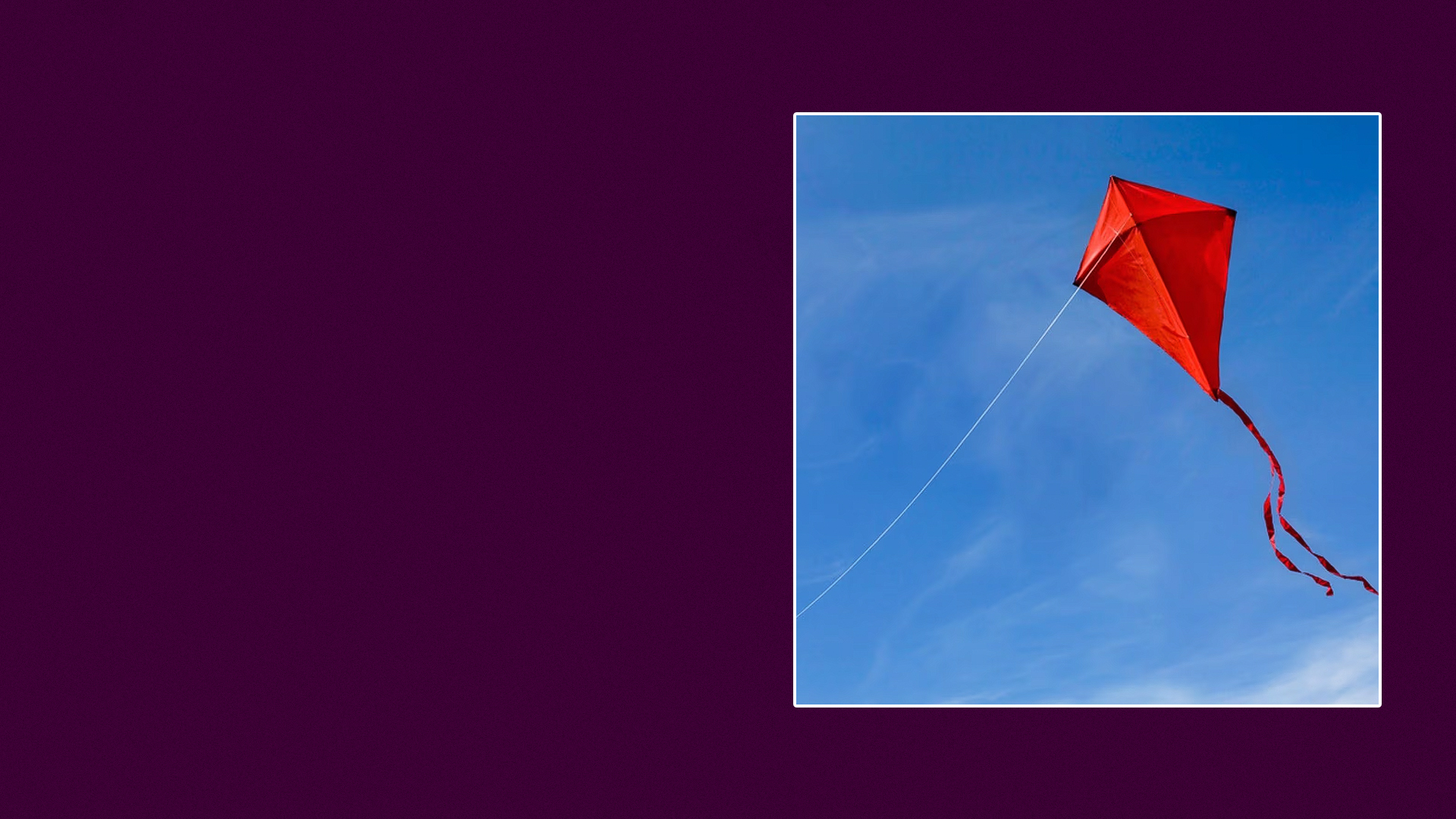 KITE FLYING
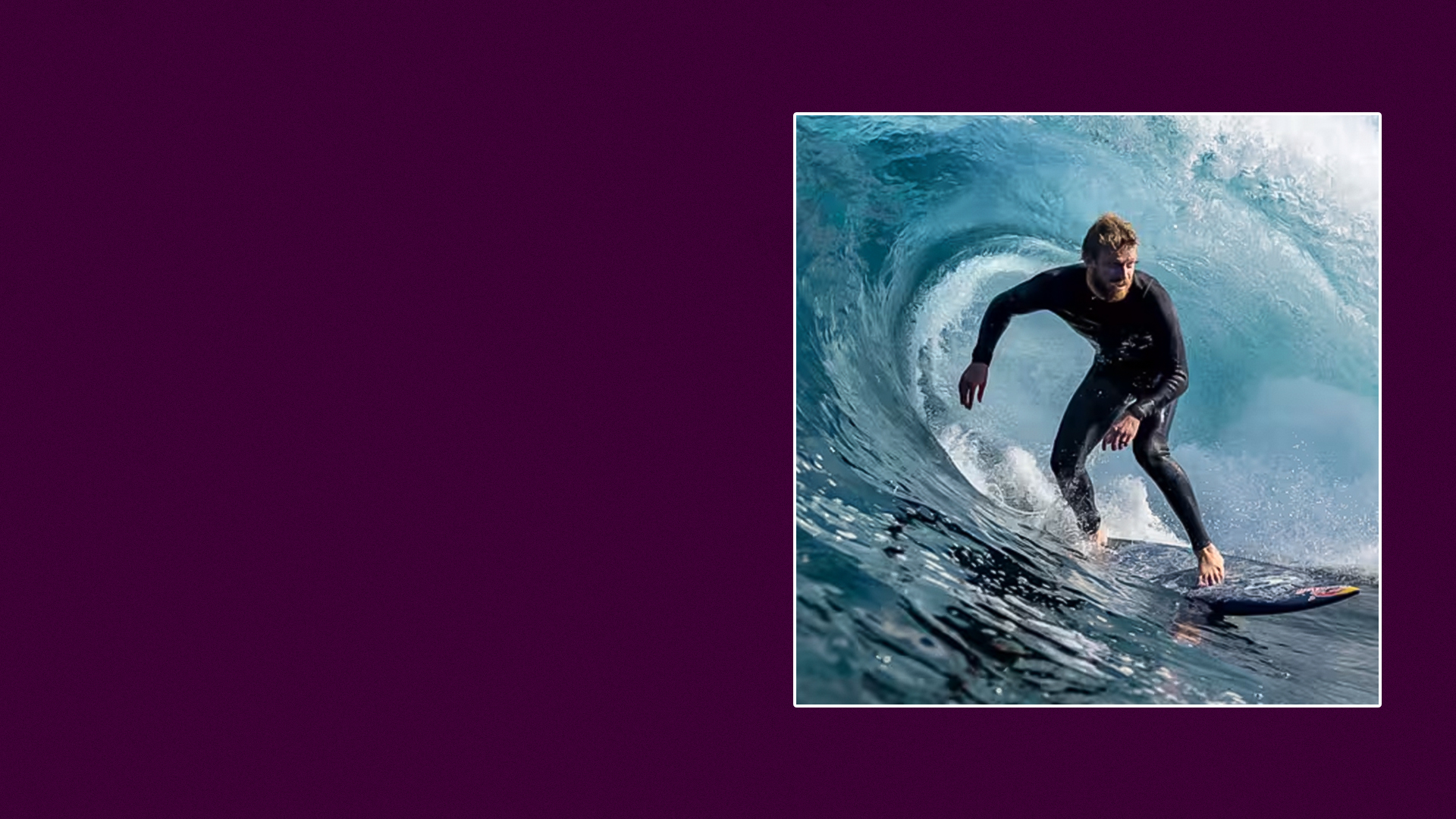 WAVE SURFING
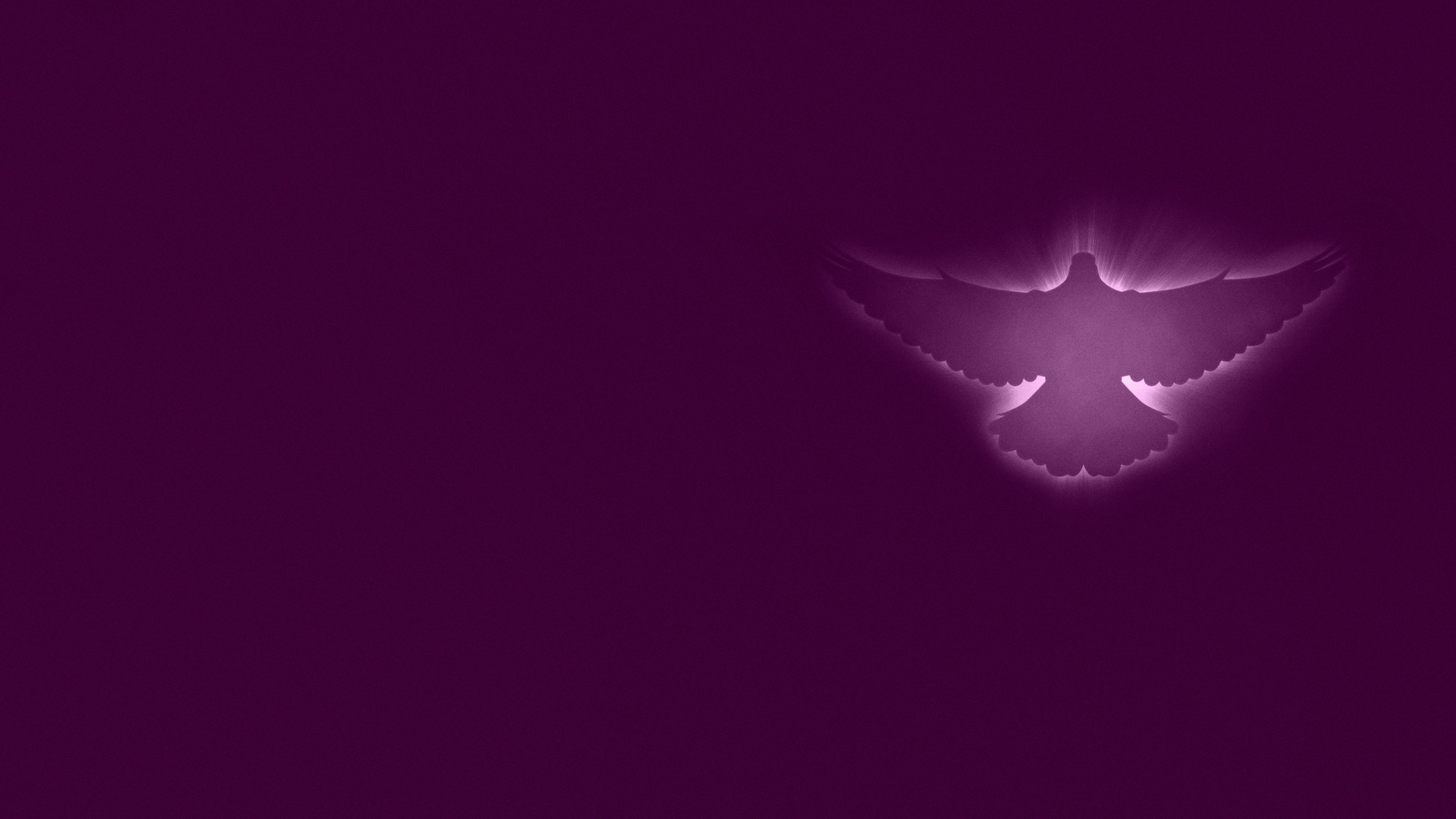 We must develop sensitivity to the Spirit—sensitivity to the moving, stirring and flow of the Spirit.
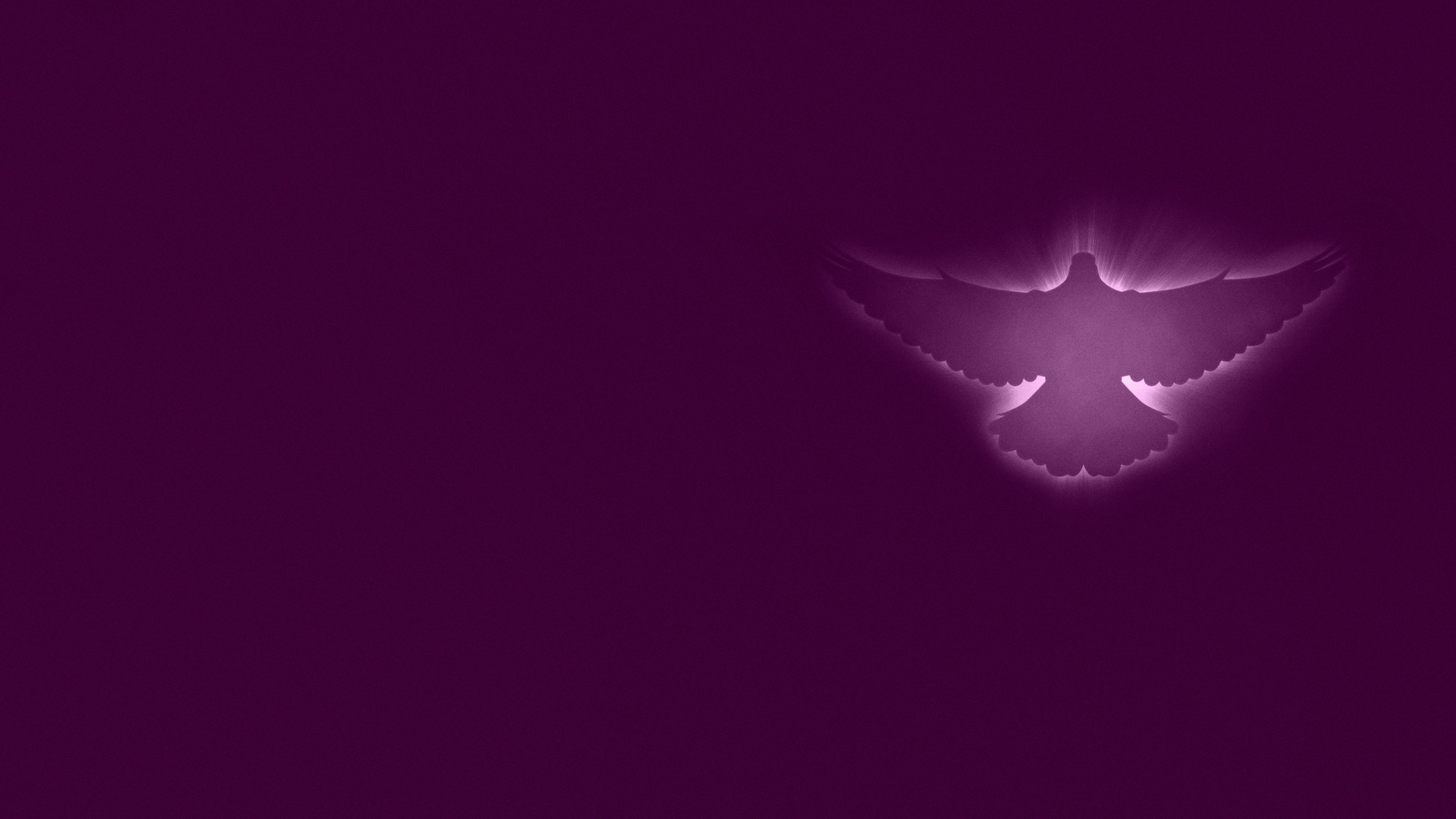 It is as we flow with the anointing, that is, go with what the Holy Spirit is doing, that is when we see, experience and receive from what He is doing at any given moment.
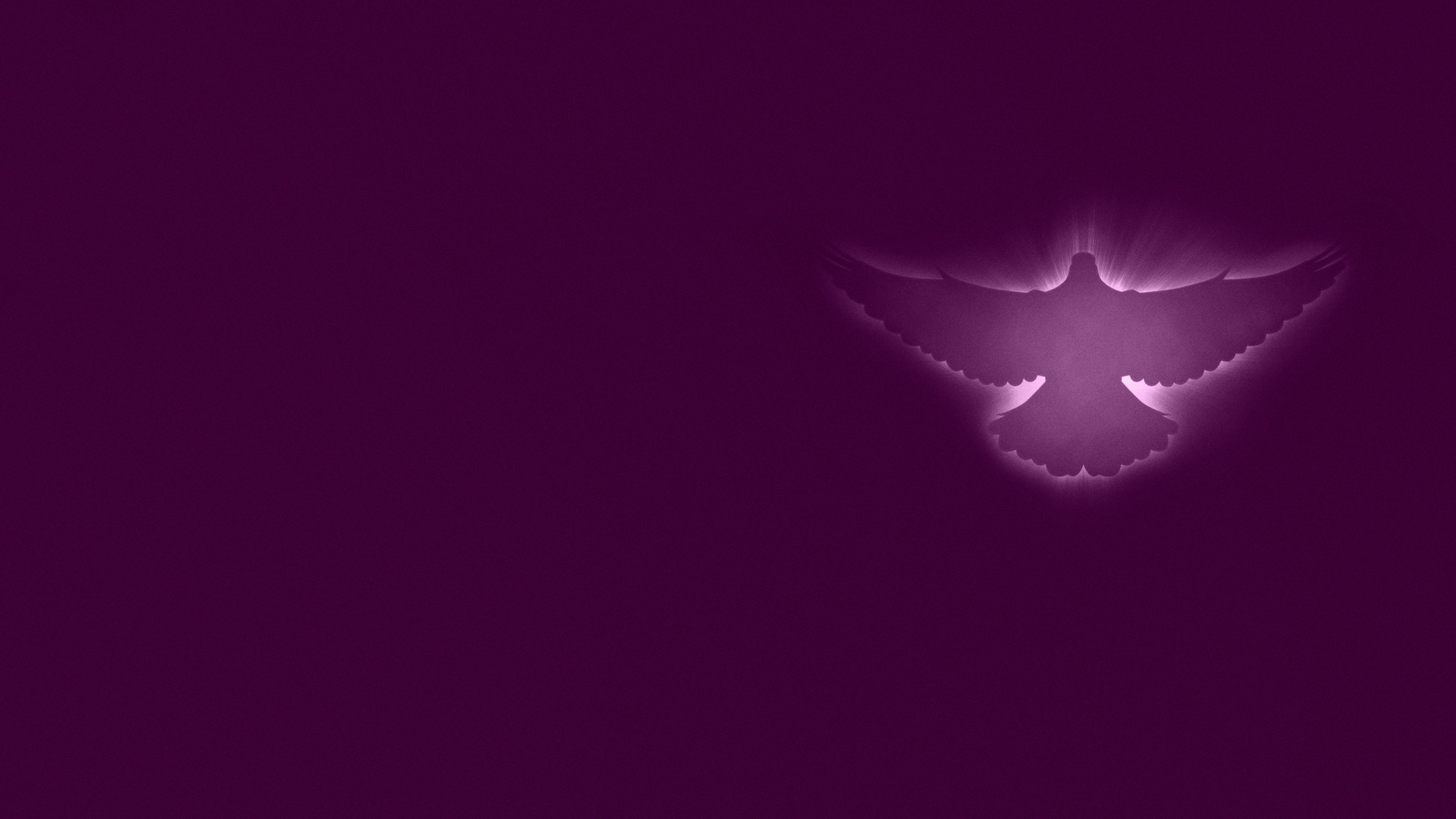 3. STAY YIELDED AND OPERATE UNDER THE ANOINTING
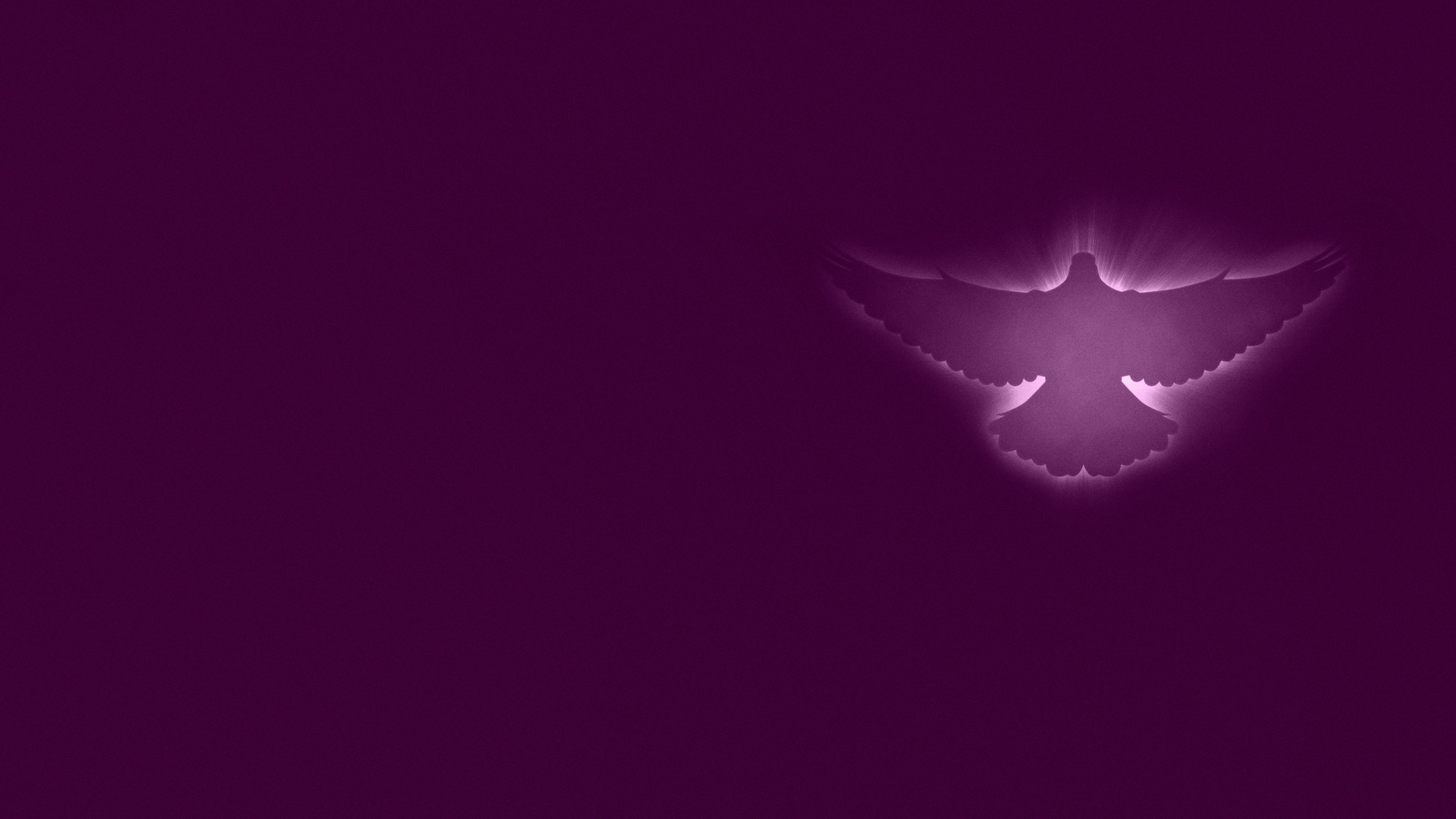 A) Flowing with the anointing would sometimes require us to work as a team with others.
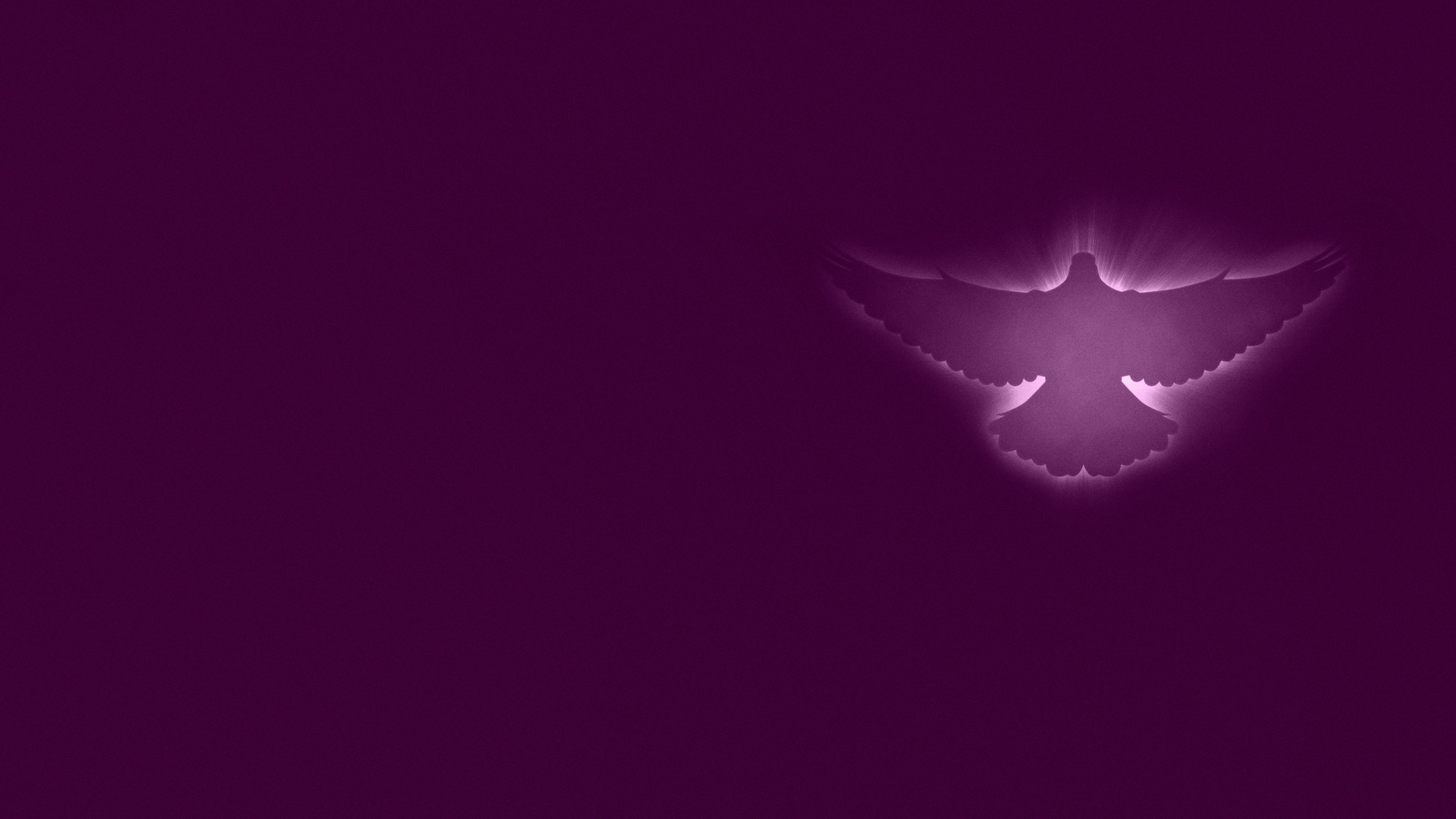 B) Flowing under the anointing would require us to step out of our “comfort zone”, maybe step “out of our mind.”
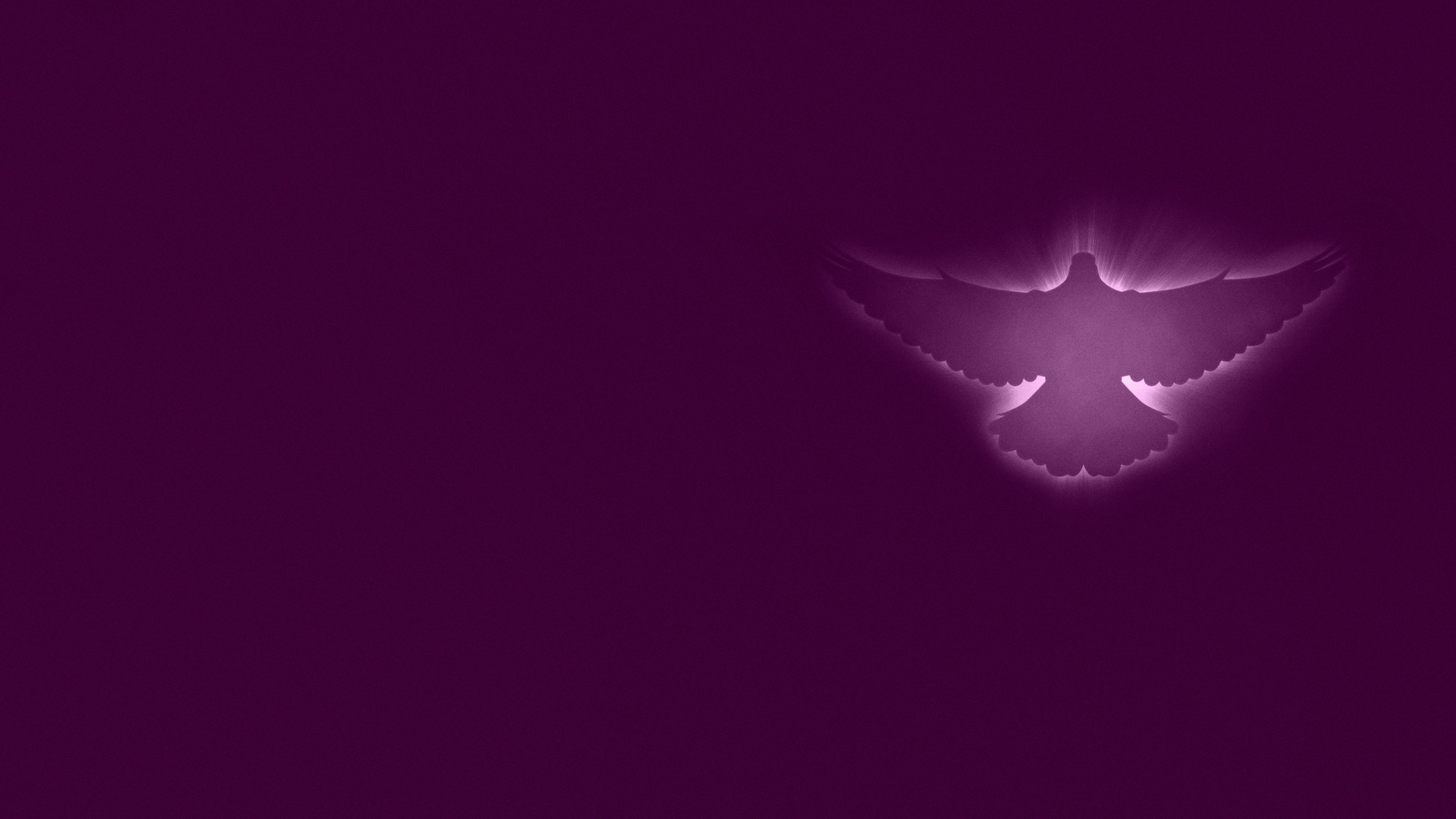 C) Flowing with the anointing would require us to do what seems illogical, and impossible.
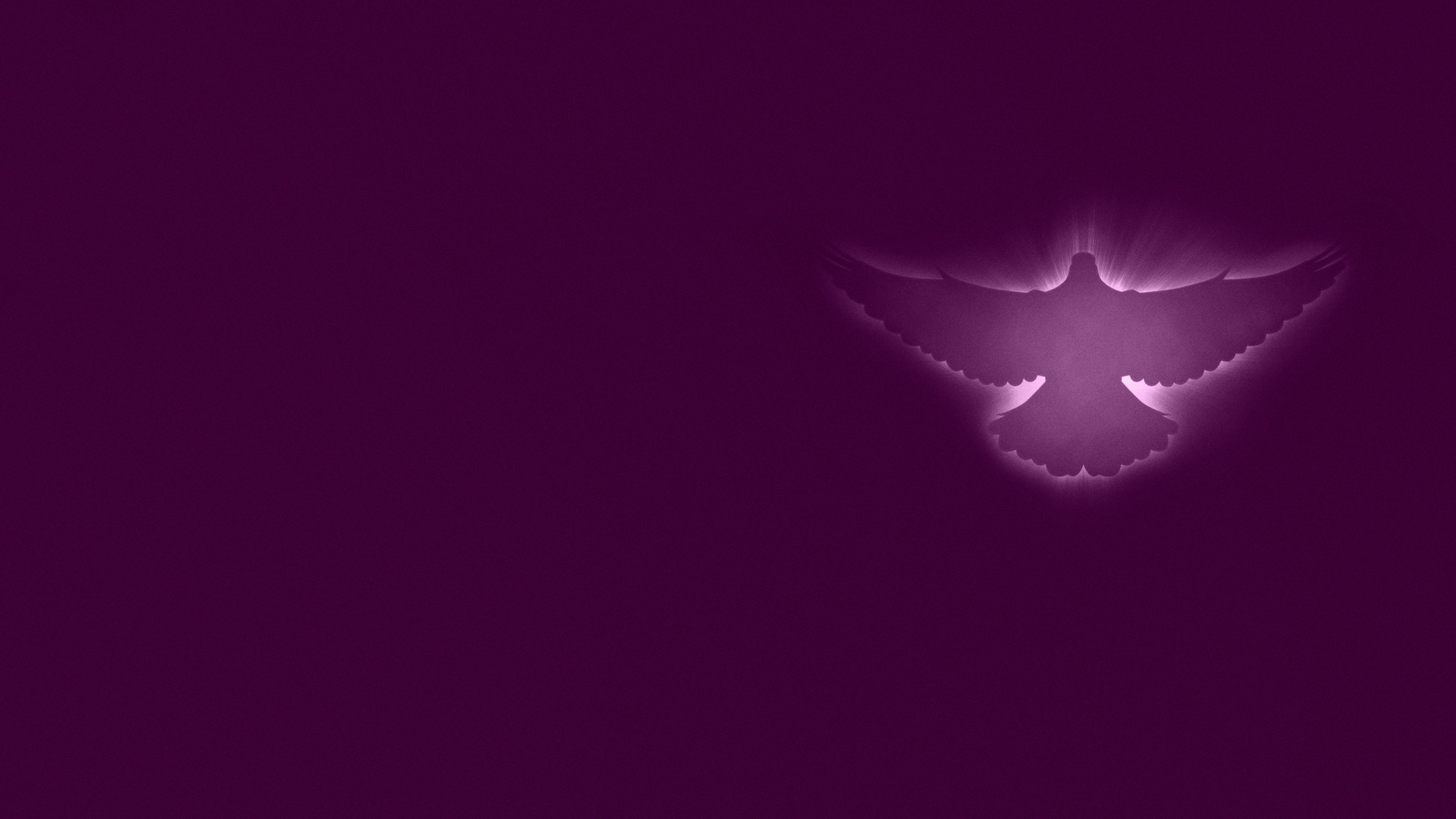 D) Flowing with the anointing could look very normal and mundane and yet a powerful work of God is being released.
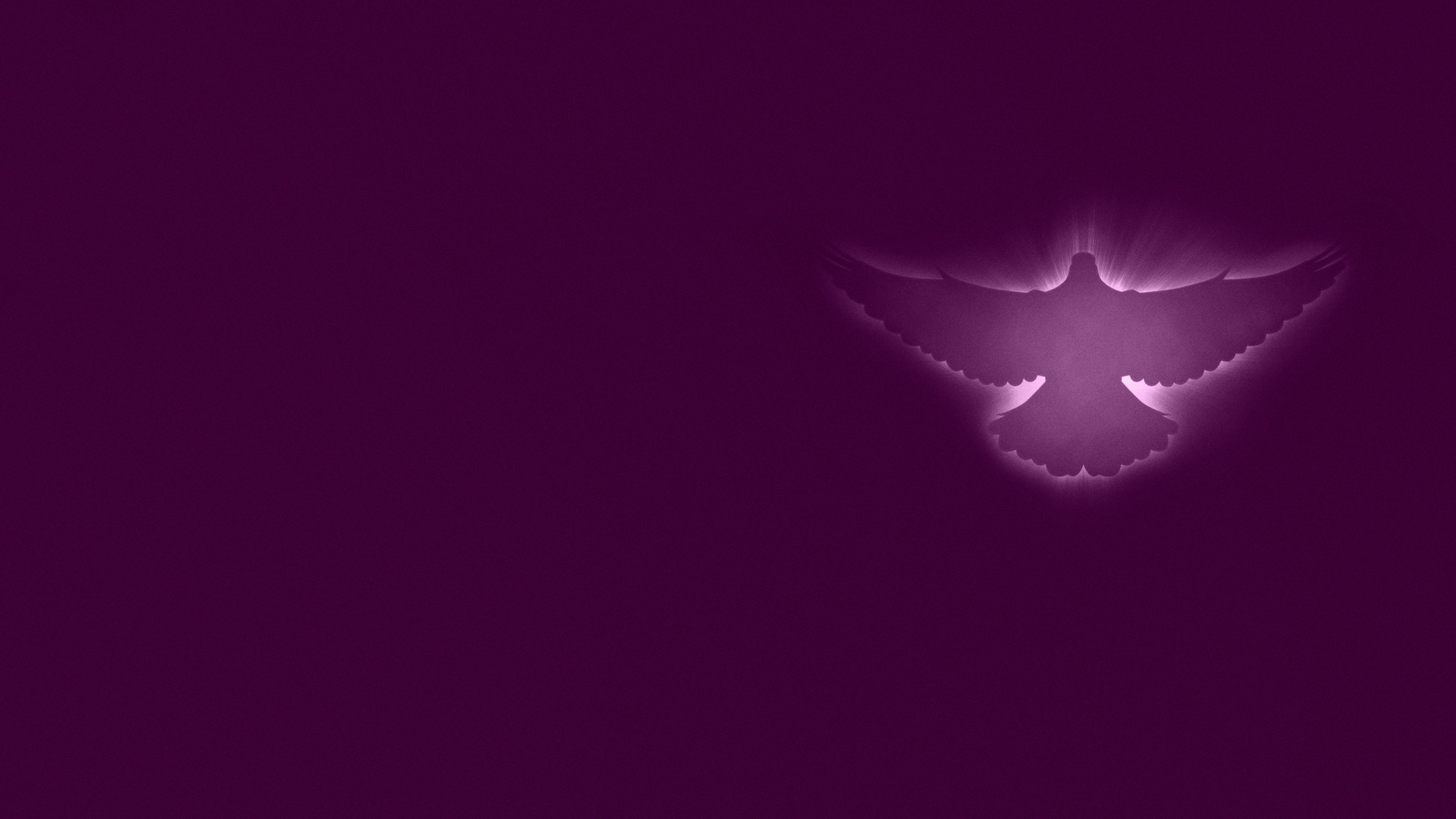 E) Flowing with the anointing will require us to separate ourselves from what God is doing to ensure He alone gets the glory.
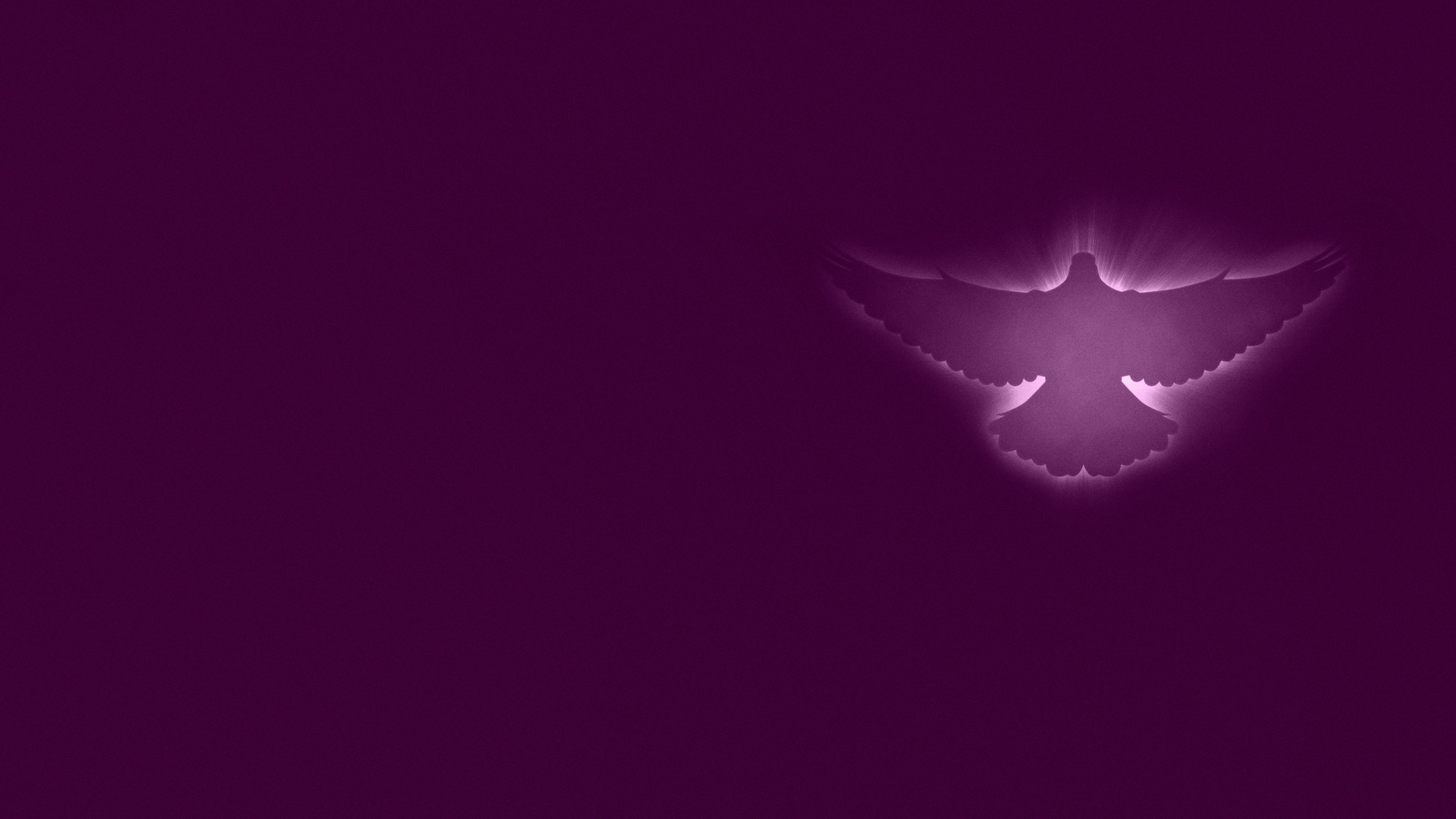 4. DO NOT QUENCH, GRIEVE, OR RESIST WHAT THE HOLY SPIRIT IS DOING
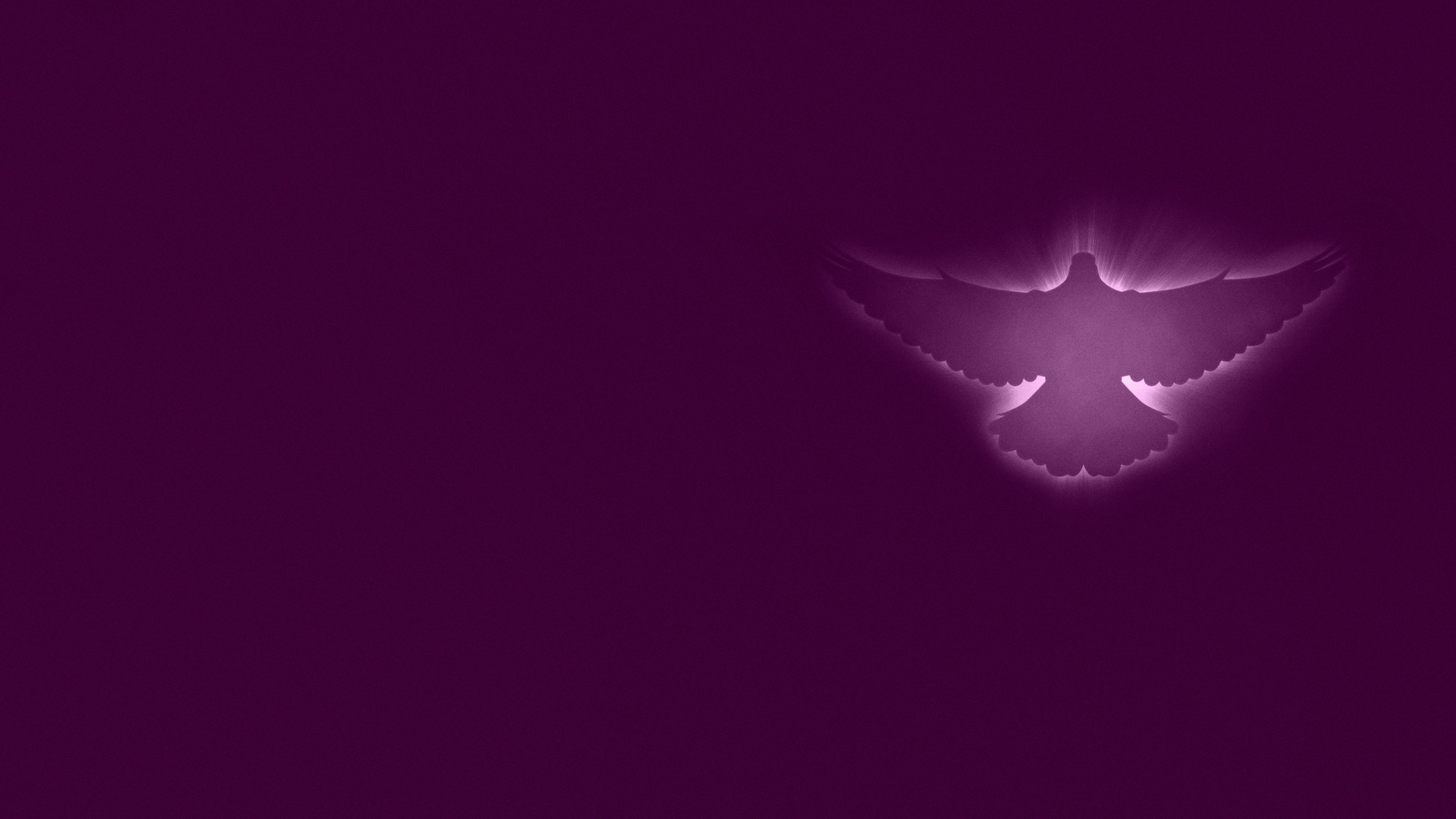 A) Do not quench the Holy Spirit. Yield to His prompting.
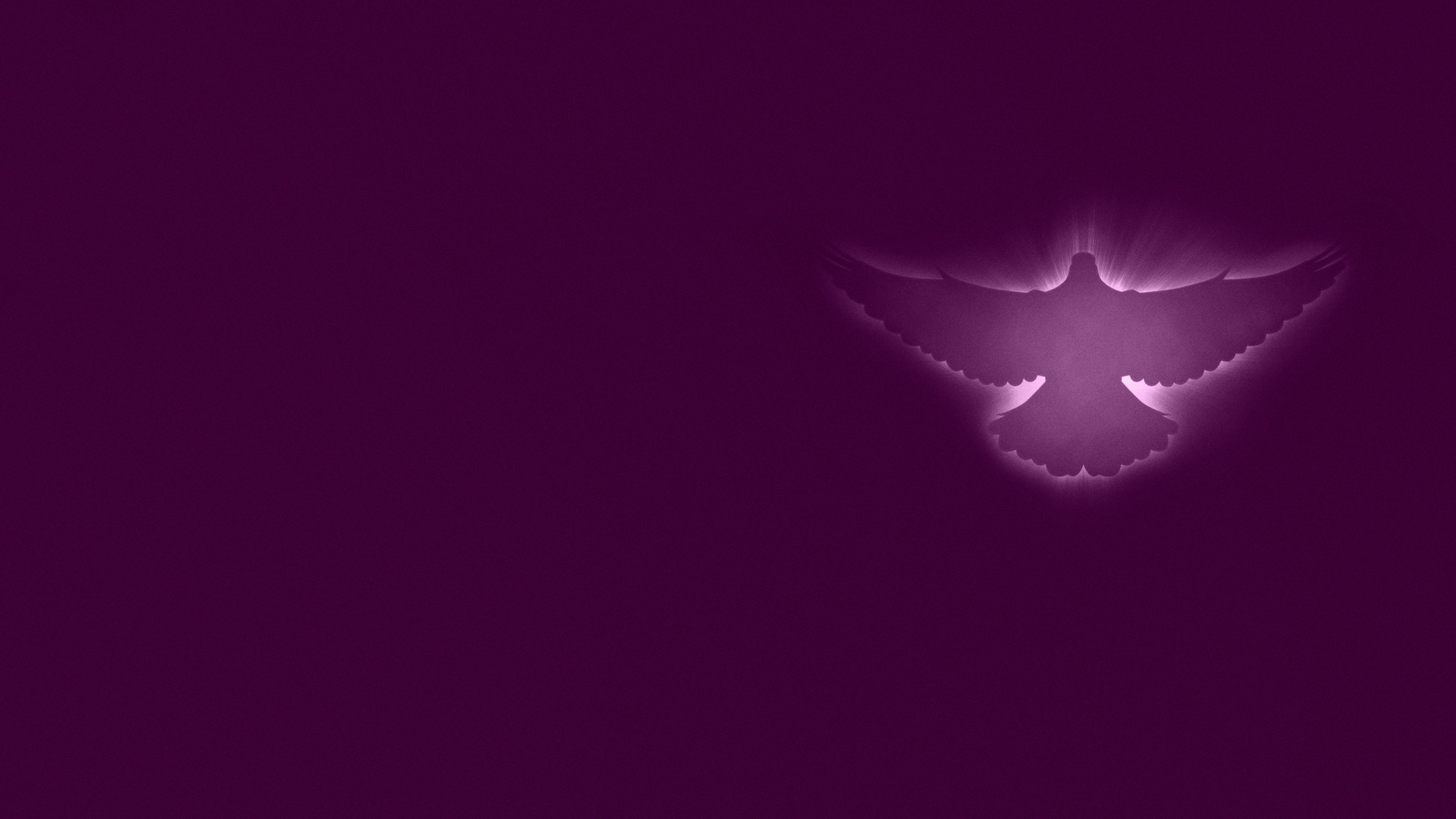 1 Thessalonians 5:19 
Do not quench the Spirit.
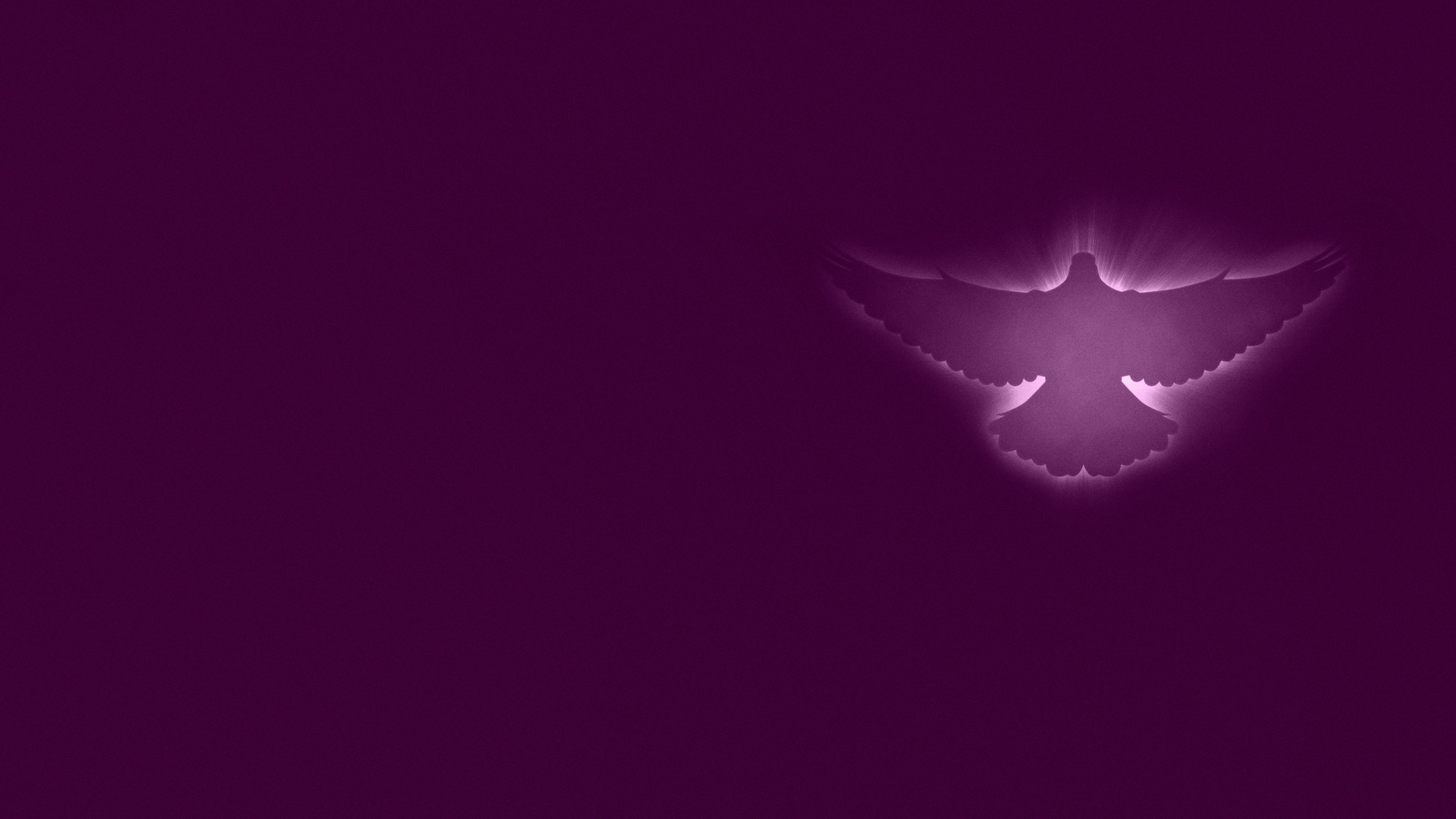 B) Do not grieve the Spirit. Give glory to Jesus.
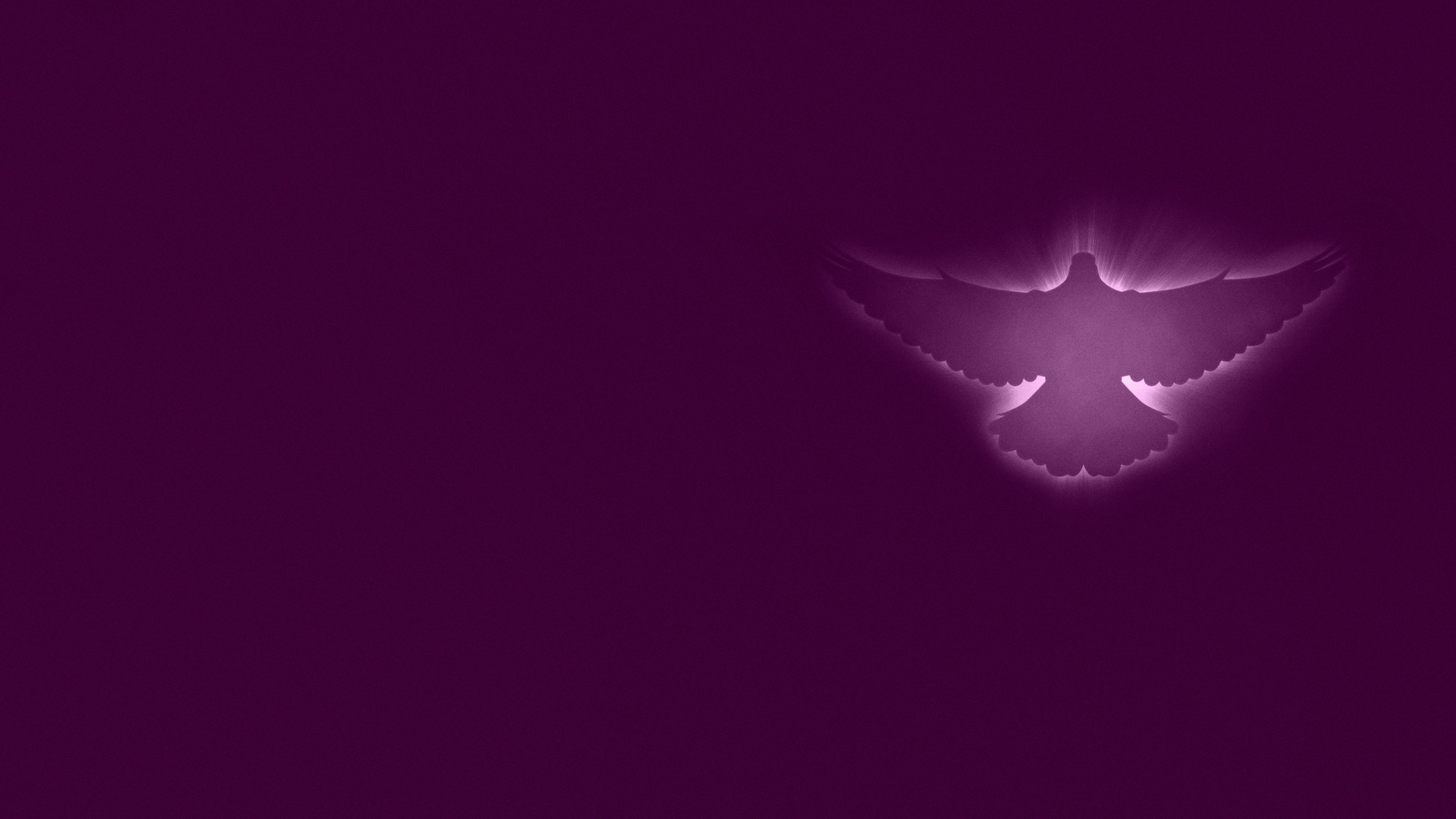 Ephesians 4:30 
And do not grieve the Holy Spirit of God, by whom you were sealed for the day of redemption.
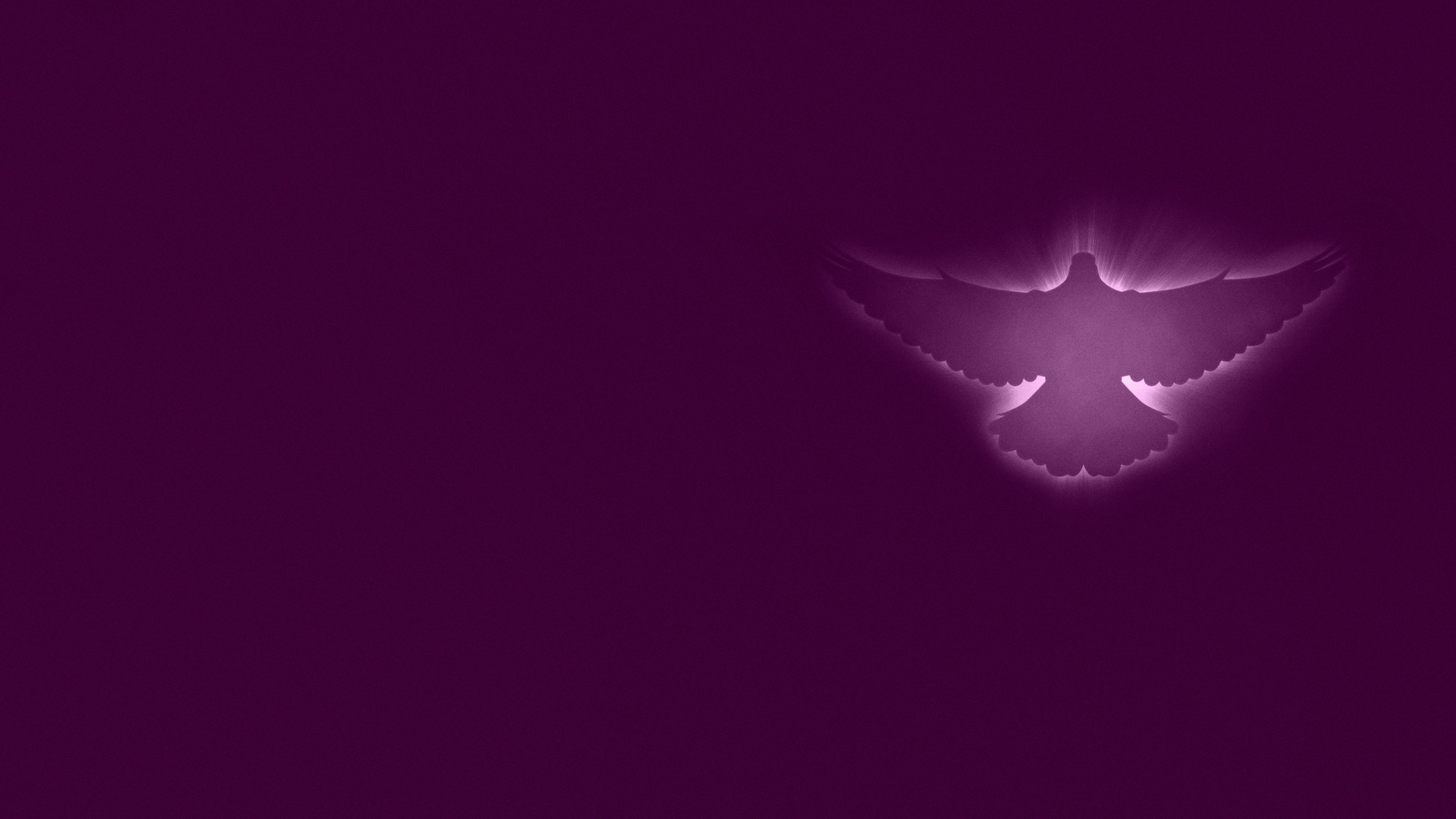 C) Do not resist (fight against) the Holy Spirit.
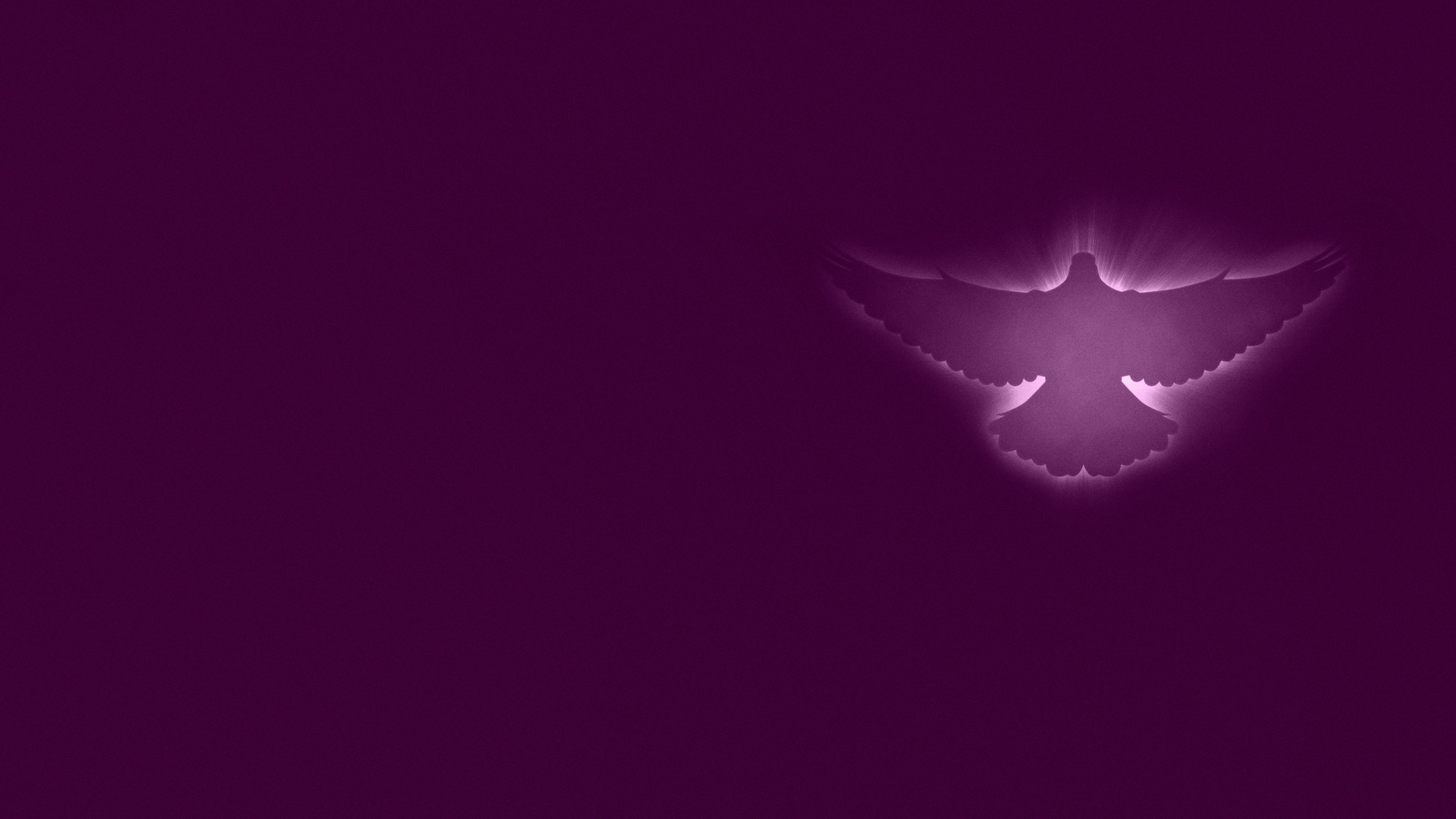 Acts 7:51  
You stiff-necked and uncircumcised in heart and ears! You always resist the Holy Spirit; as your fathers did, so do you.
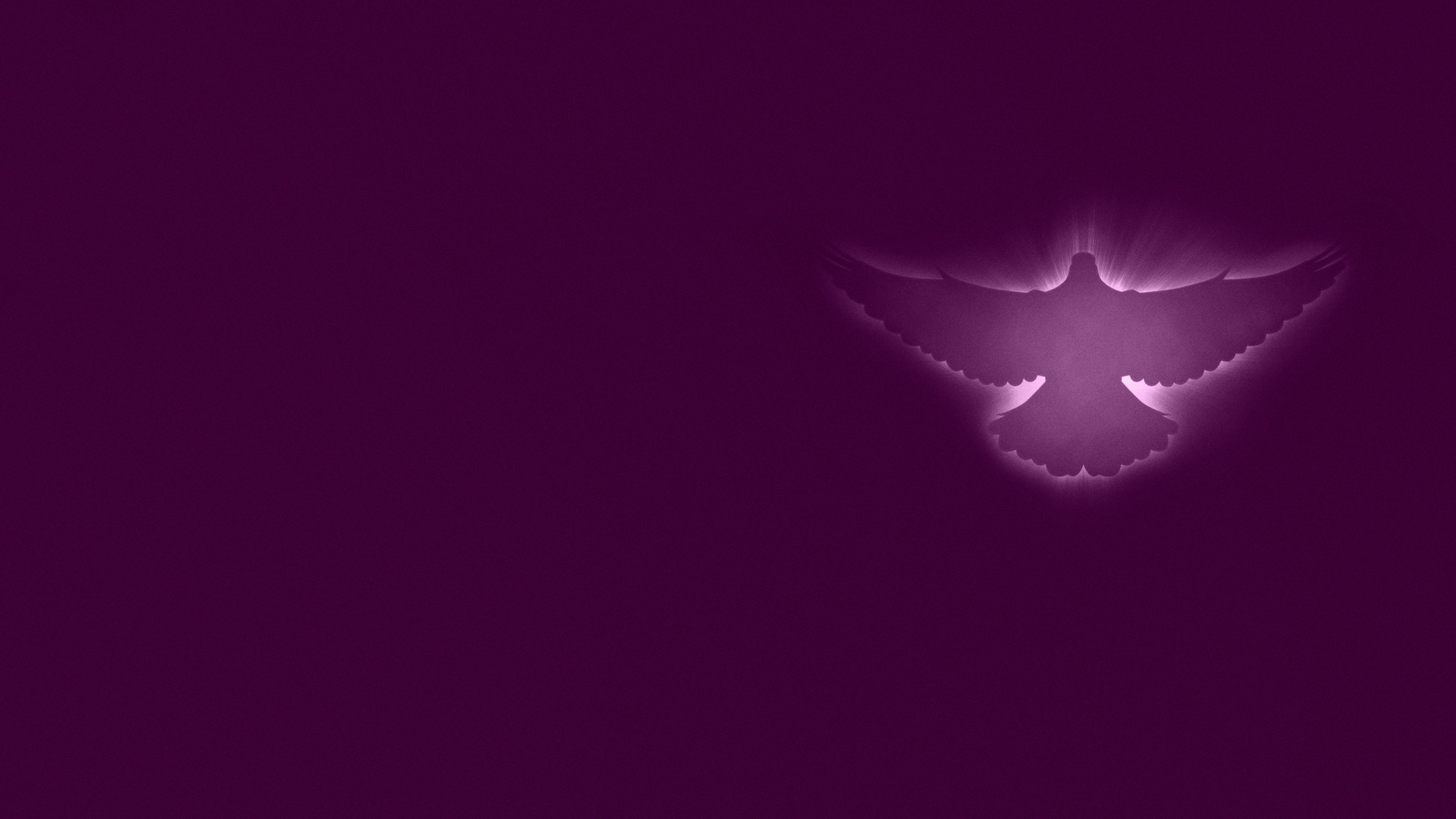 5. STAY IN YOUR ASSIGNMENT, EVEN AFTER THE ANOINTING LIFTS
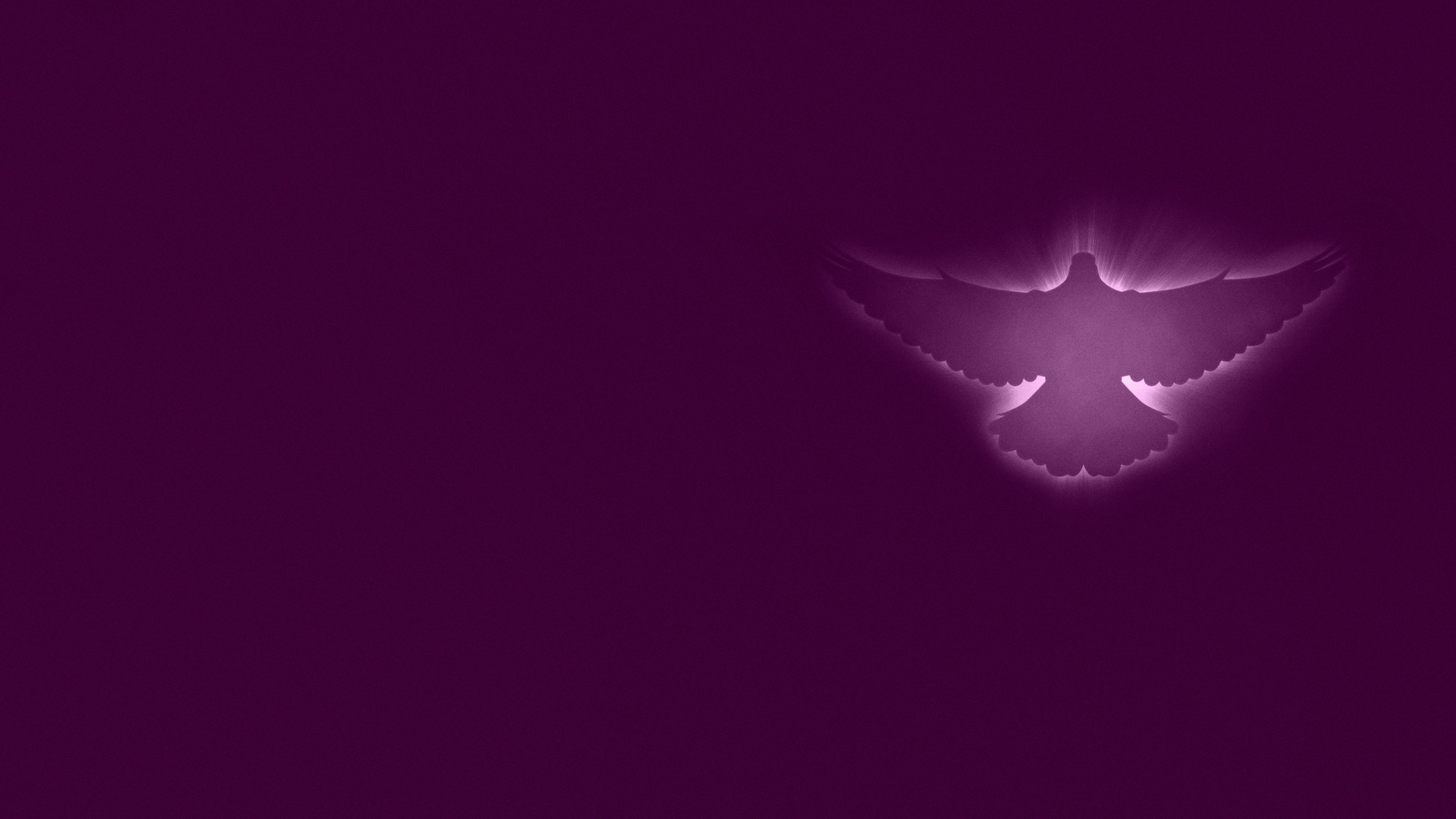 SUMMARY
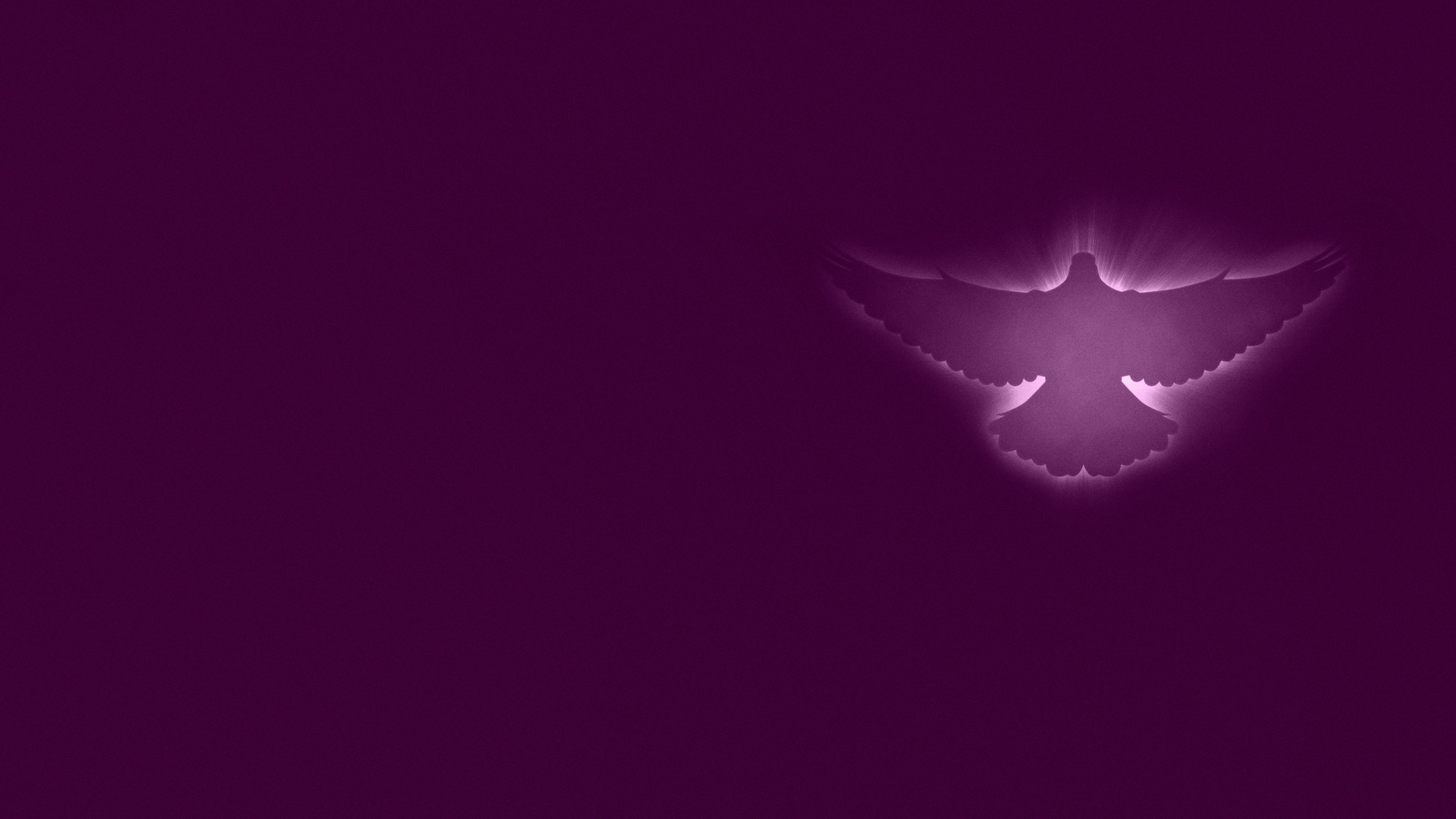 1. PREPARATION – FILL UP, STIR UP

2. RECOGNIZE THE FLOW AND GO WITH IT

3. STAY YIELDED AND OPERATE UNDER THE ANOINTING

4. DO NOT QUENCH, GRIEVE, OR RESIST WHAT THE HOLY SPIRIT IS DOING

5. STAY IN YOUR ASSIGNMENT, EVEN AFTER THE ANOINTING LIFTS